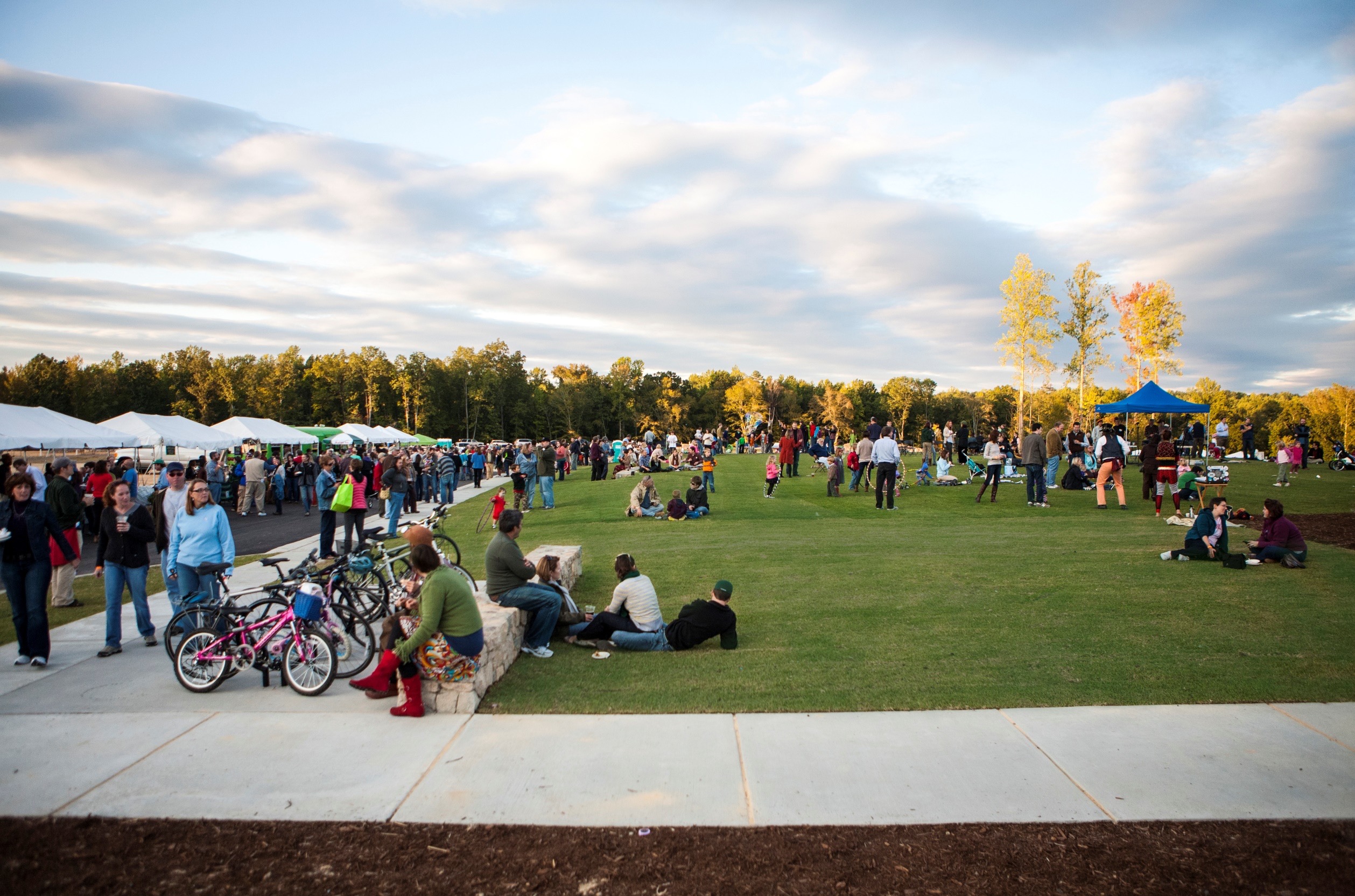 Transforming Lone Riders into Trail Tribes
Case Studies – Briar Chapel, Wendell Falls and Bexley
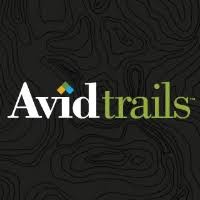 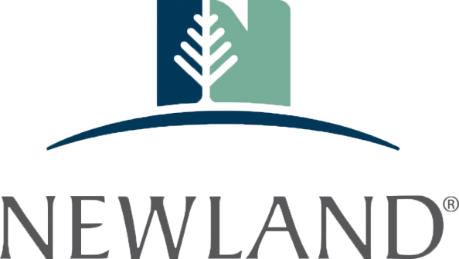 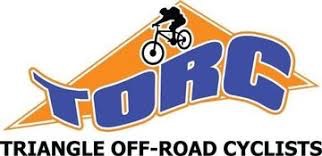 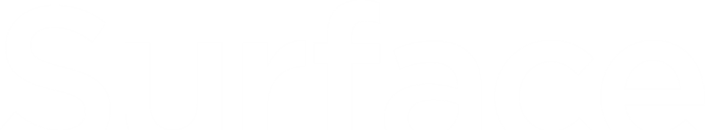 [Speaker Notes: Presentation Overview

Jody Leidolf – Newland Communities
Market Positioning (the buyer)
Development Program (integration into regional land use patterns)
Community Metrics (sustainability, partnerships, execution)

Colin Greene - Streetsense
Eric Davis – Surface 678]
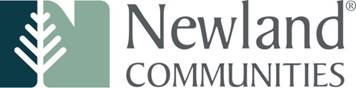 Jody Leidolf
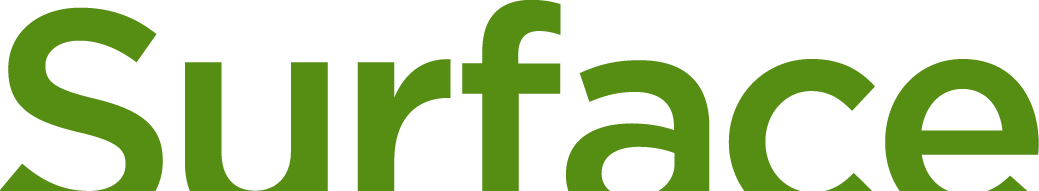 M. Eric Davis, PLA, LEED AP®
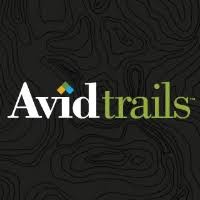 Justin Lax
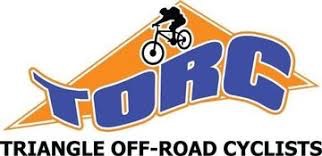 David Housekeeper
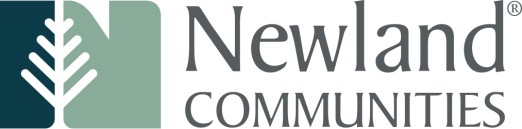 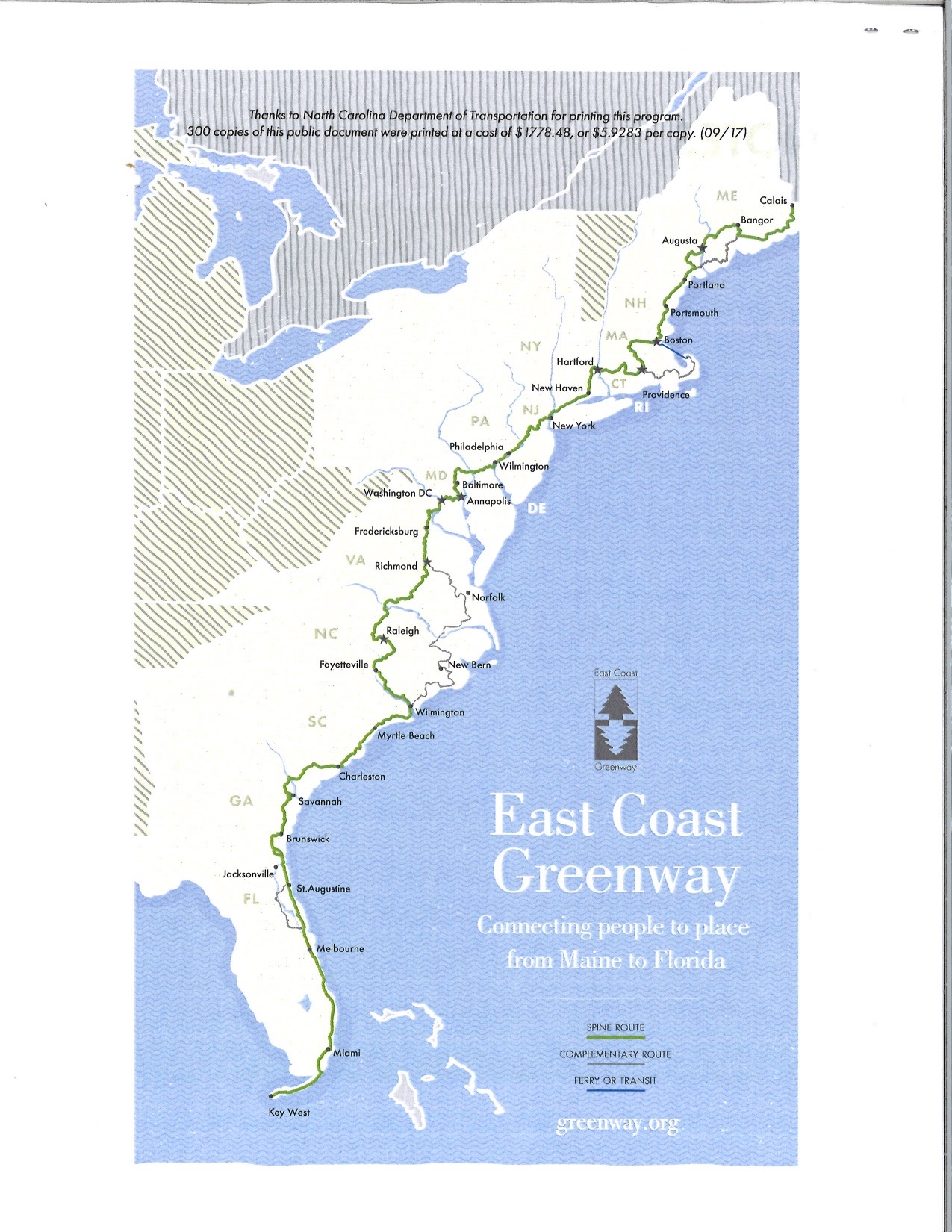 Recognition of Nodes along the East Coast Greenway (qty. 7)

Private/public trail extensions

More than 72 miles of trails added into greenway and trail systems
Embrey Mill, Stafford County
Briar Chapel, Chatham County
Wendell Falls, Wake County
RiverLights, Wilmington
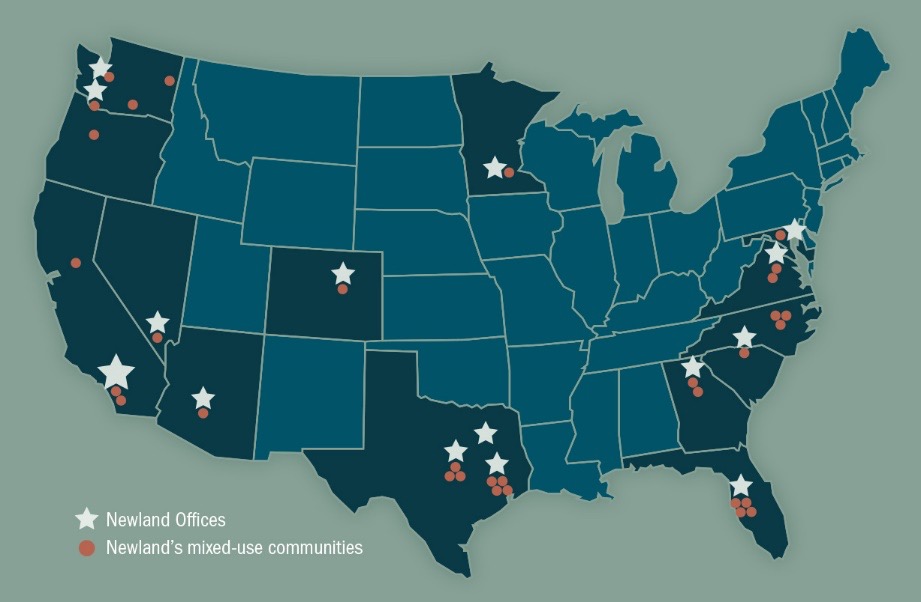 Nexton, Berkeley County
Bexley, Pasco County
FishHawk Ranch, Hillsborough County
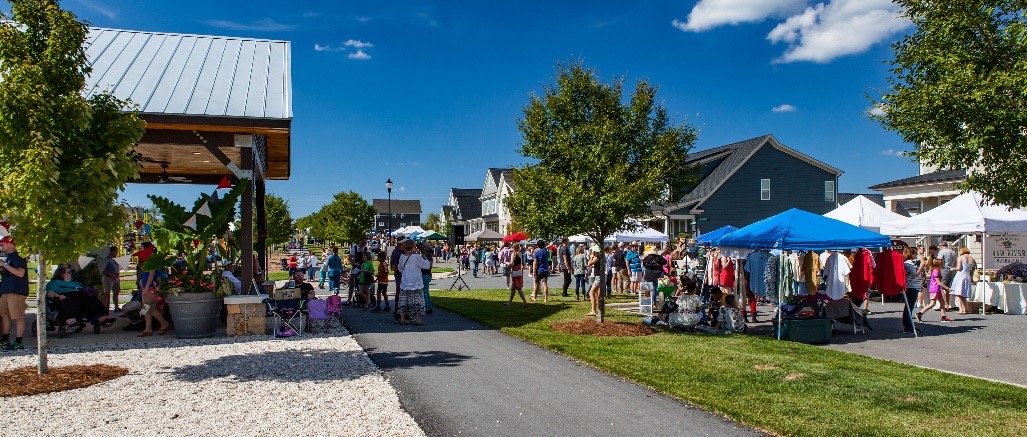 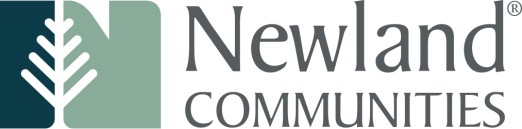 Why do we build trails?


Trails is are the #1 amenity residents request

Welcomes the  local and regional  community into our community

Eliminates/blurs property lines

Builds community partnerships

Social capital

Promotes healthy lifestyle
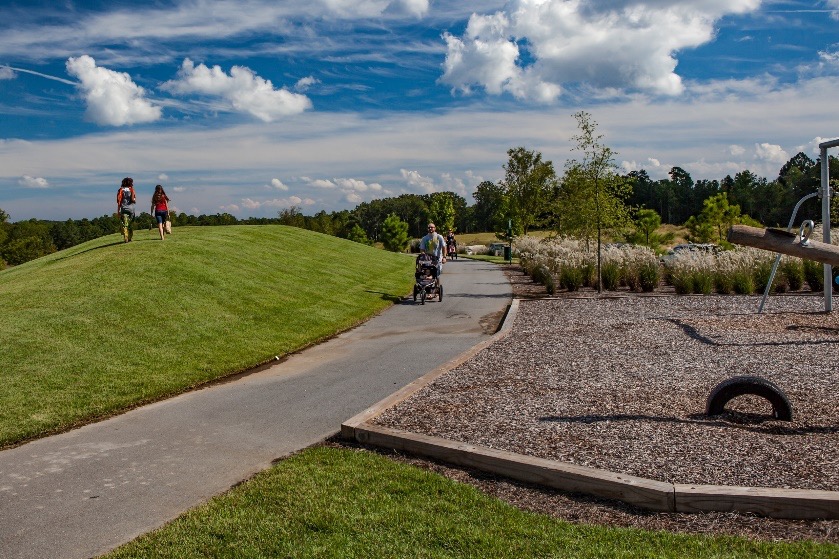 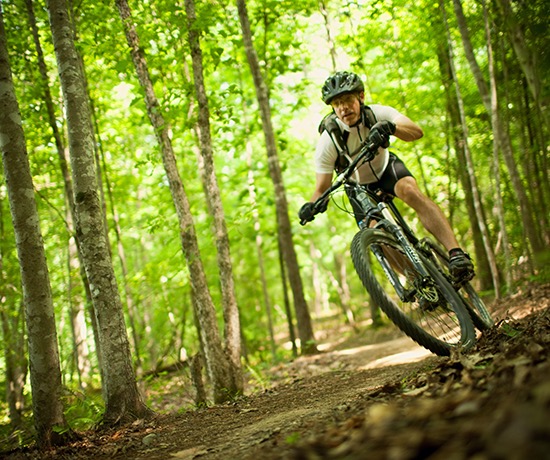 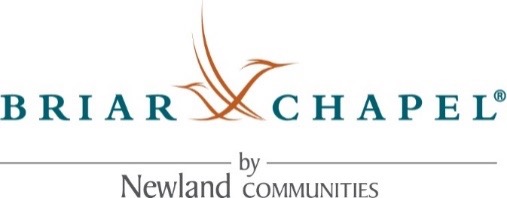 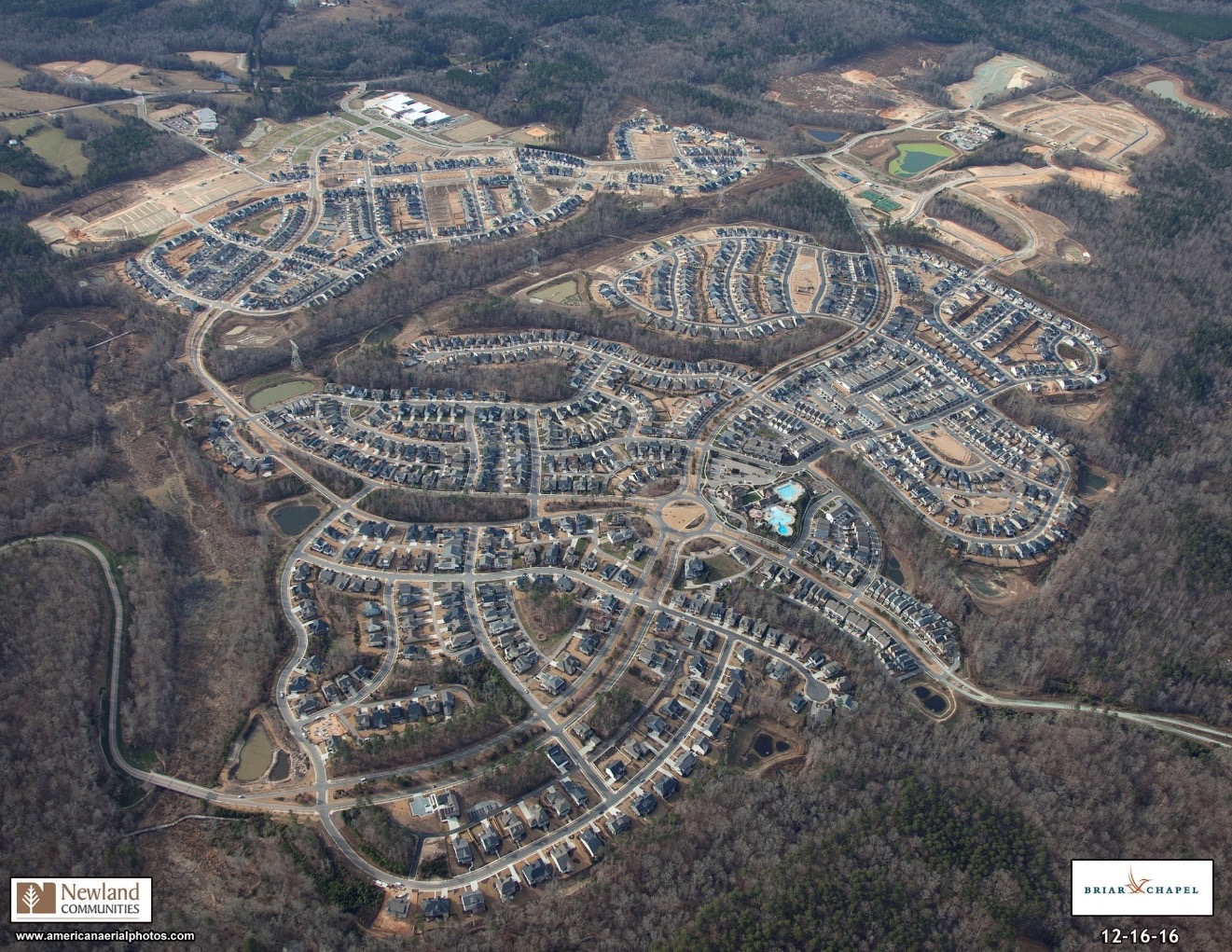 Ten years of building trails

14 miles of trails completed, 24 total miles planned

Open to the public

Combination of hard surface, mulch, and dirt 

TORC was critical in design, construction and operation of the trail system
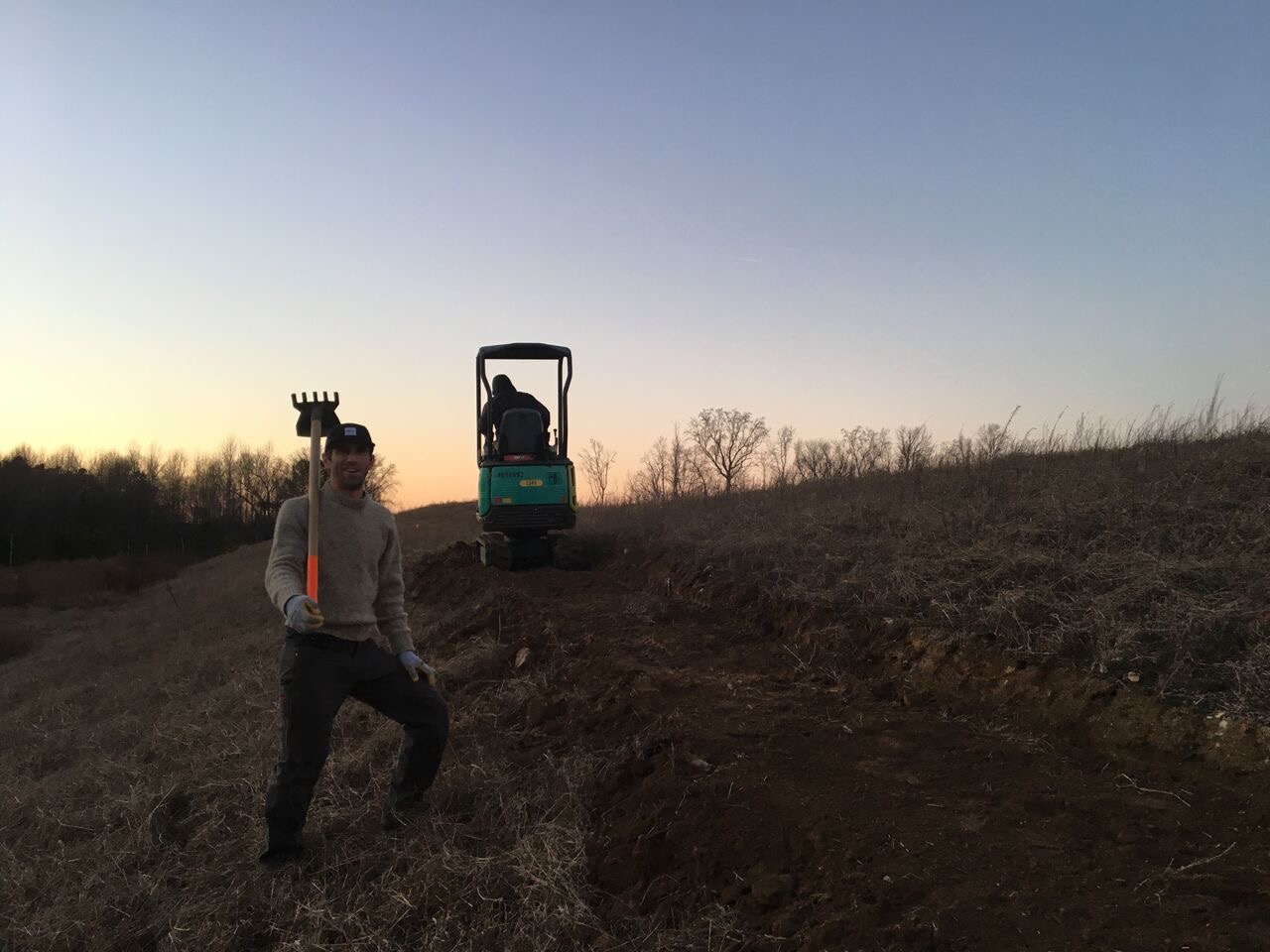 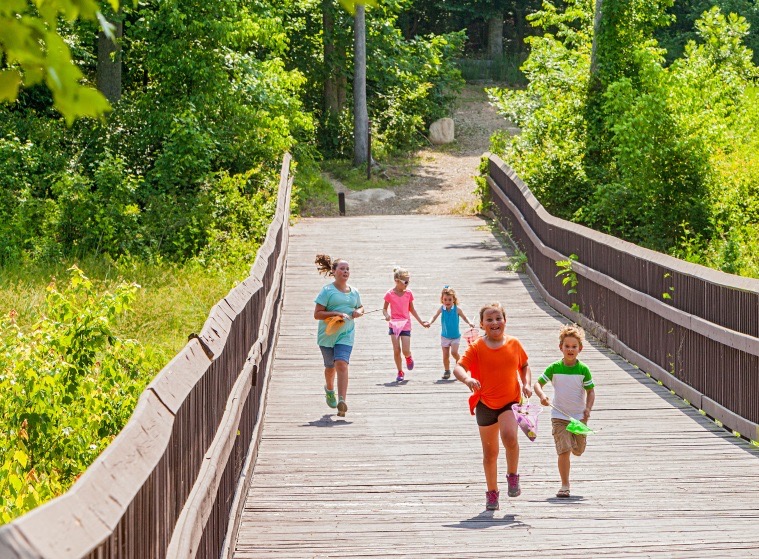 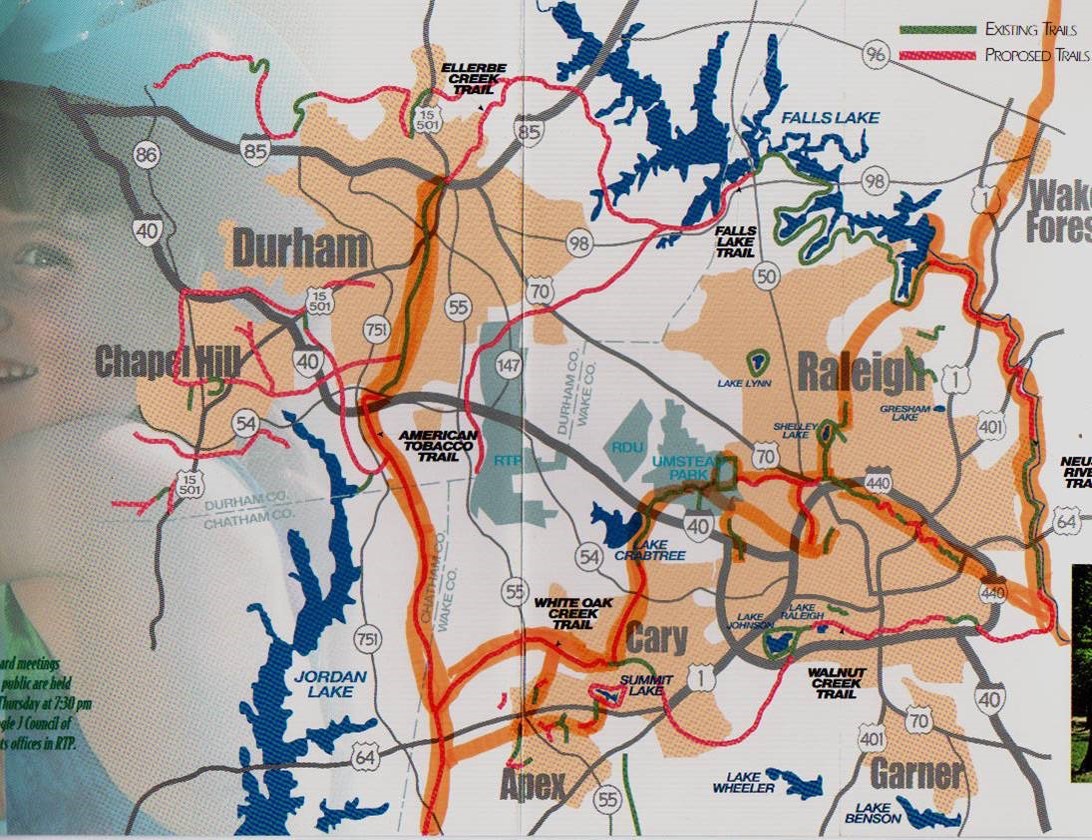 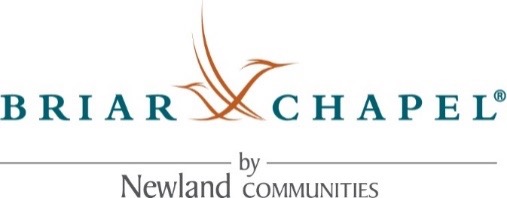 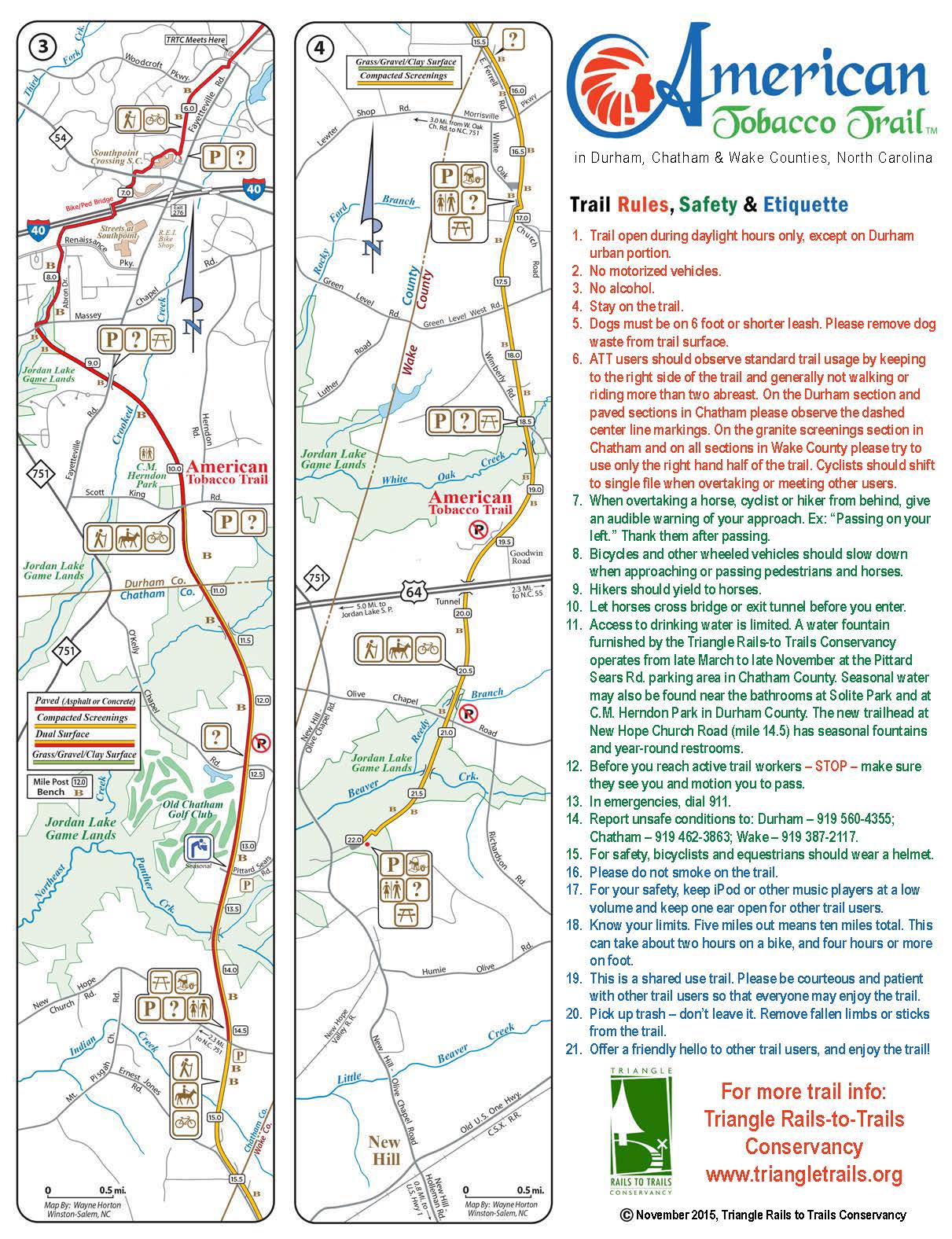 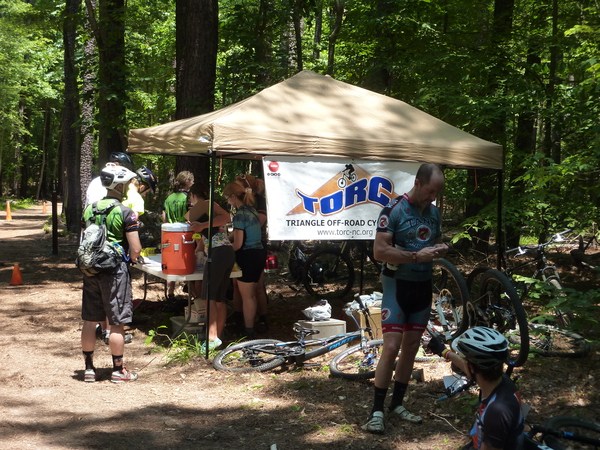 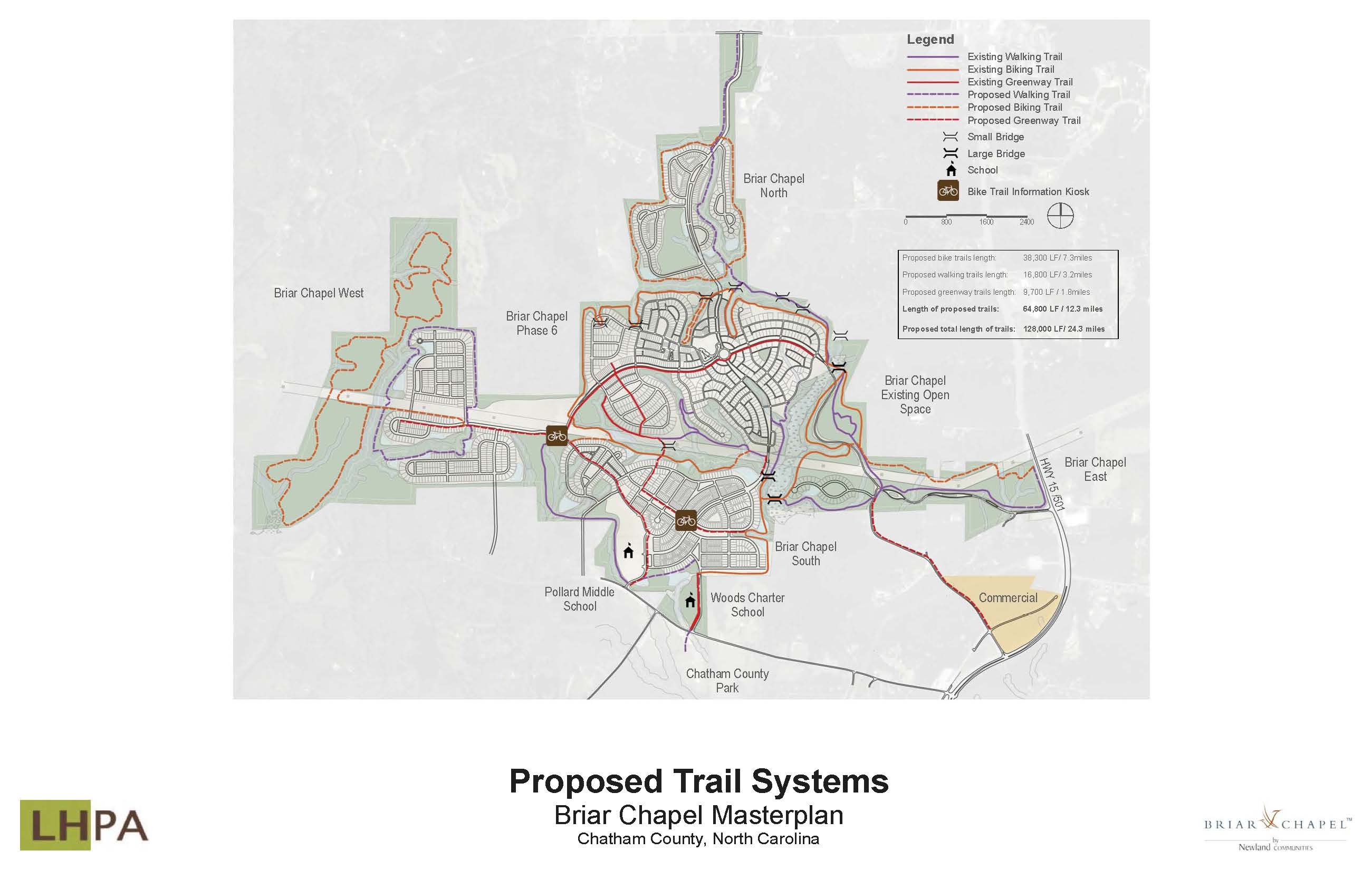 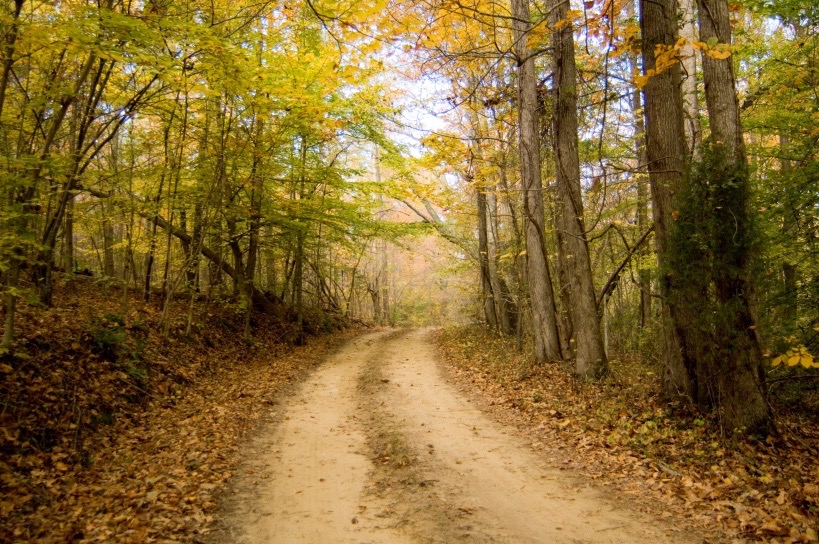 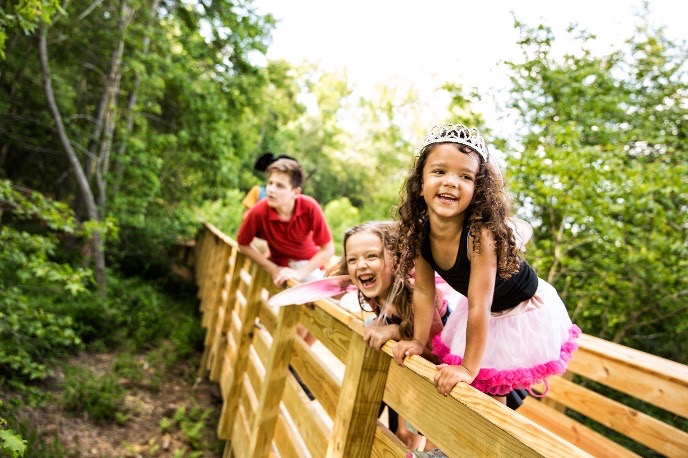 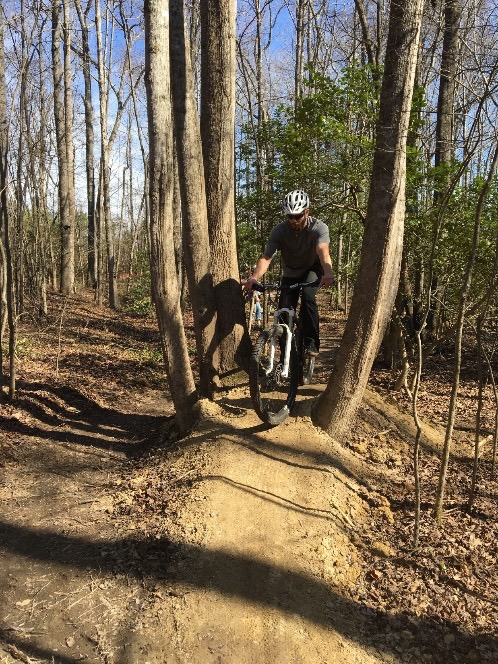 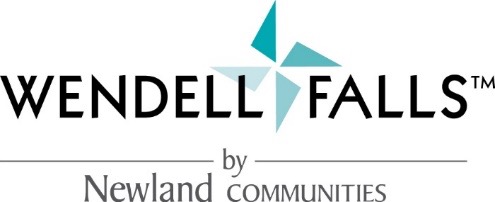 Two years of active trail building

3.5 miles of trails completed, 12 total miles planned – links to Mingo and Neuse trails systems

Open to the public

Combination of hard surface, mulch, and dirt 

Avid and TORC construct, market and provide operational support
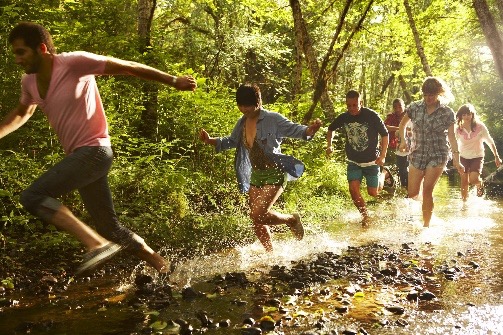 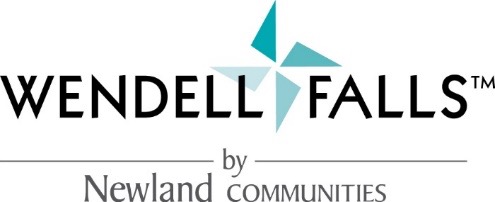 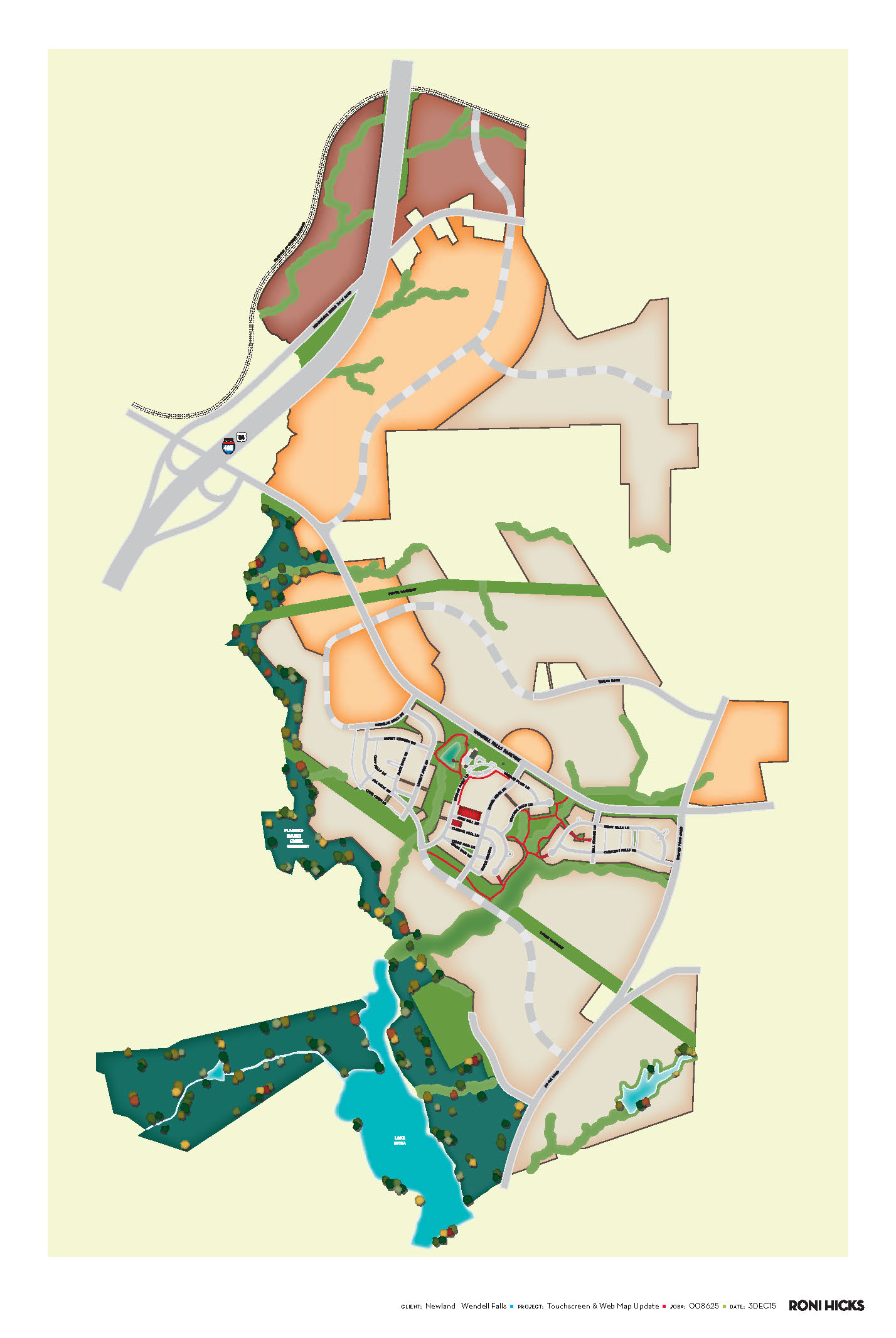 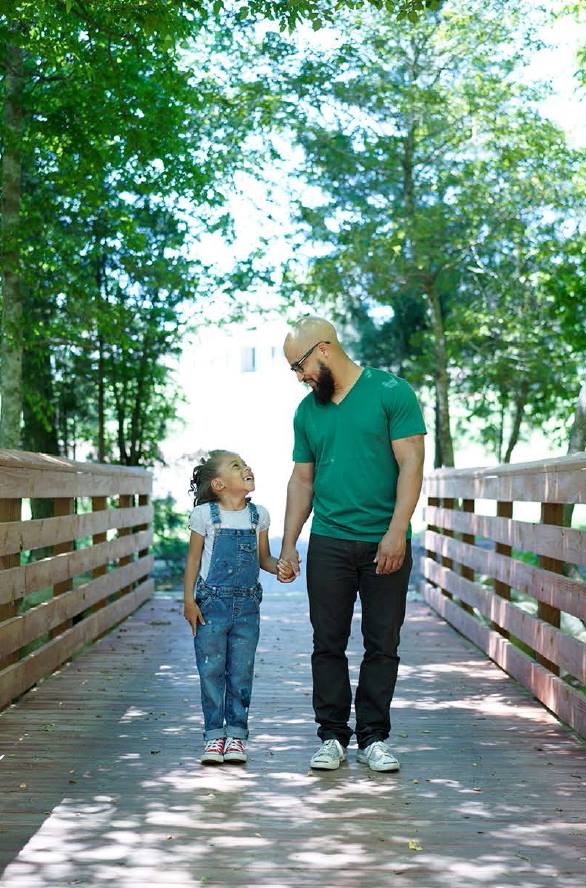 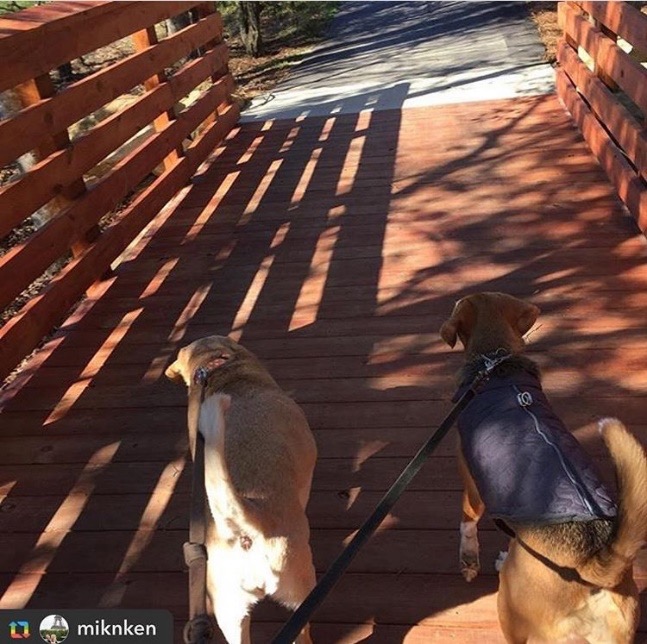 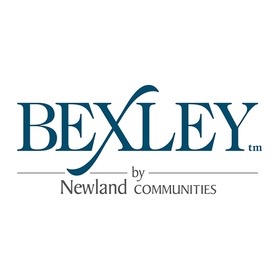 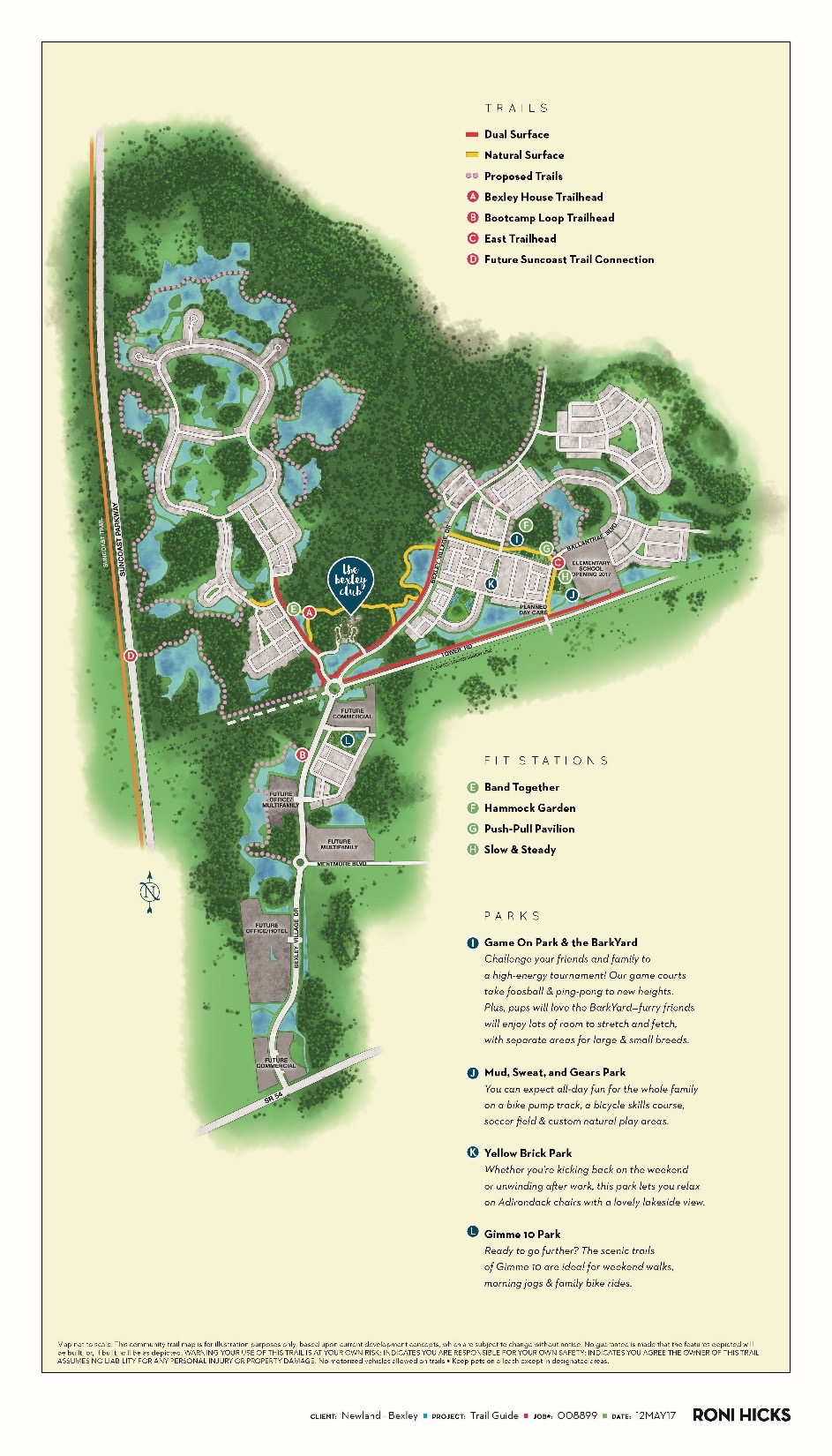 One year of constructing trails

3.5 miles of trails completed, 10 total miles planned

Avid Trails constructed pump track and multi-surface trail

Combination of hard surface, mulch, and dirt 

Key marketing differentiator
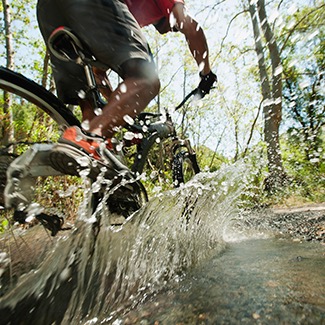 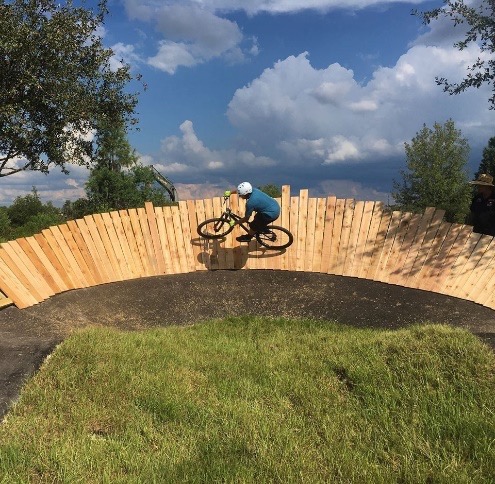 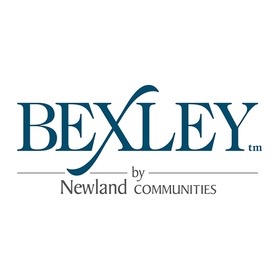 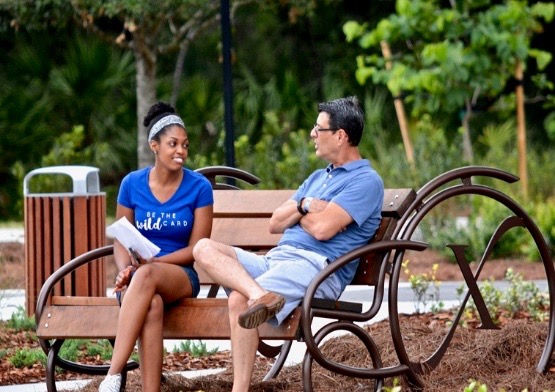 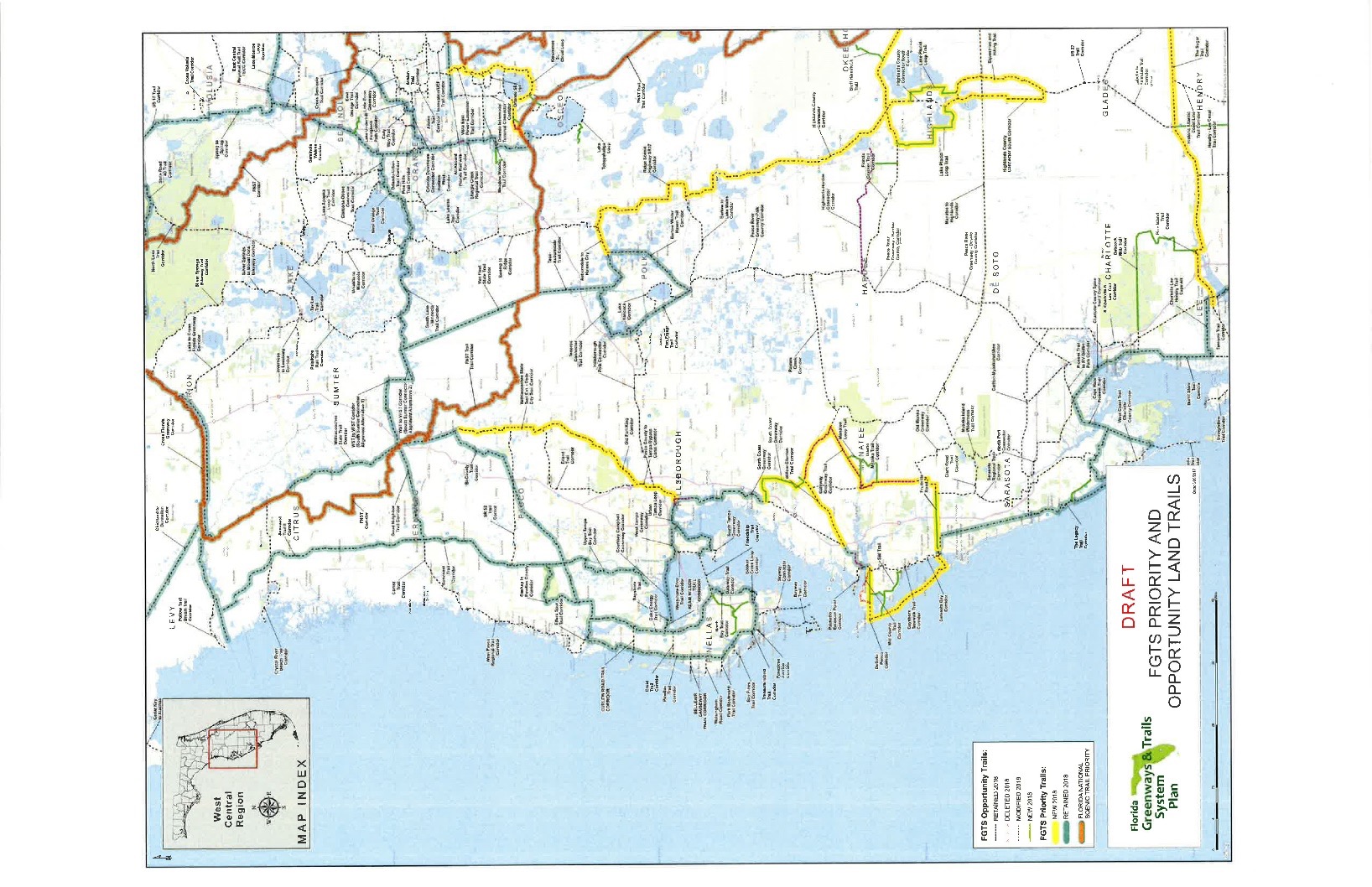 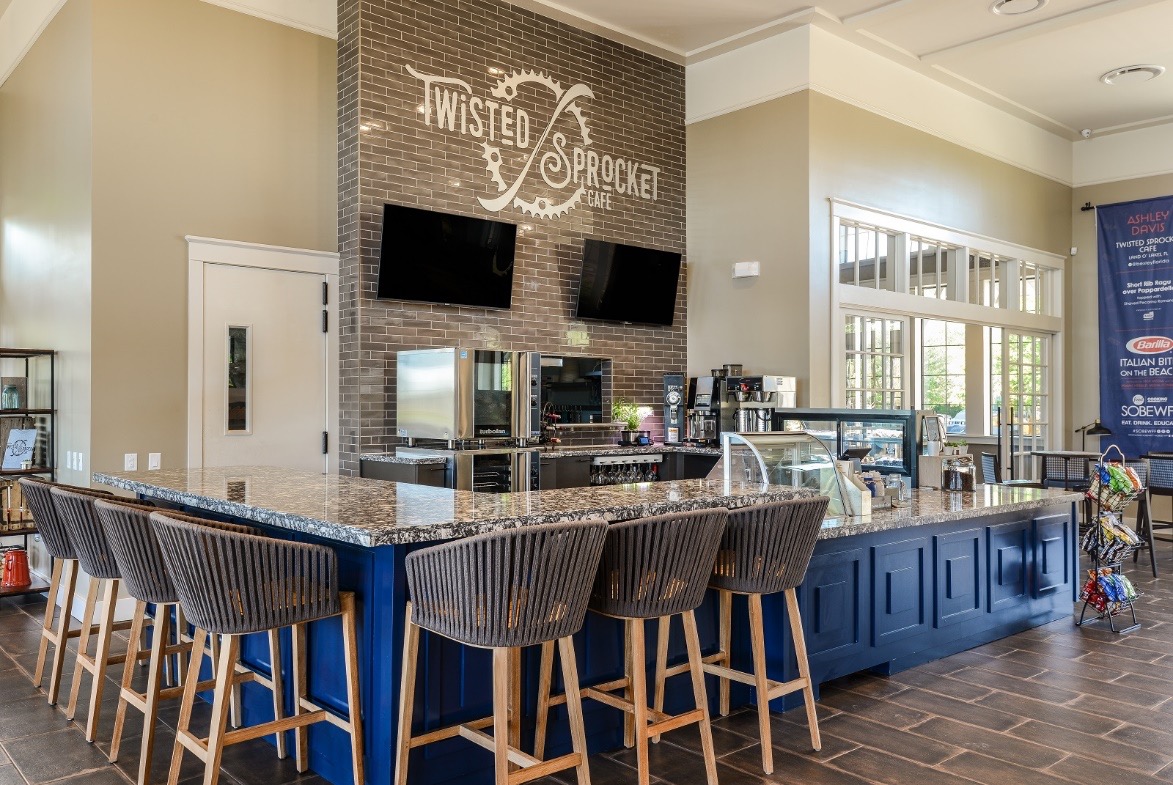 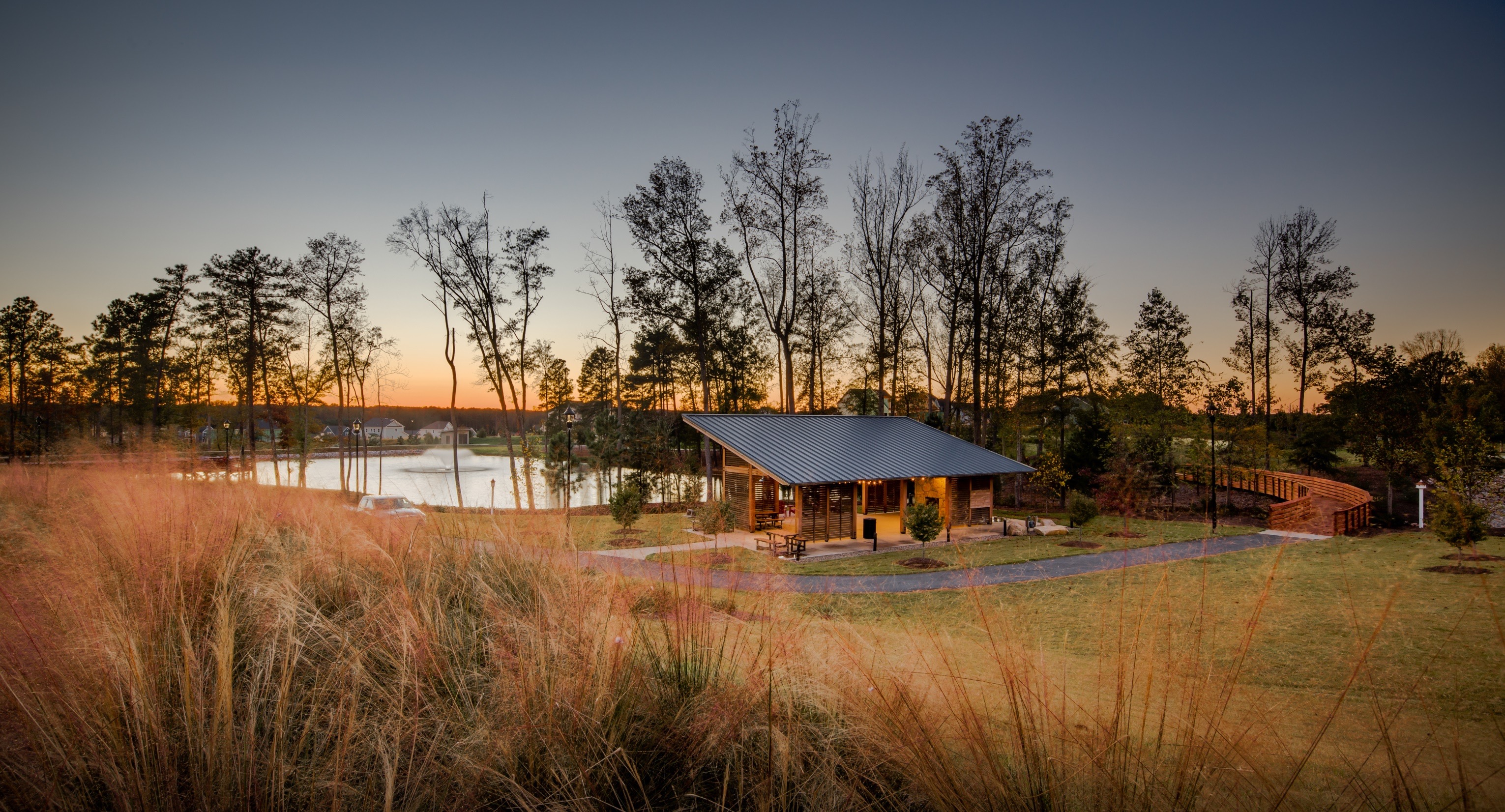 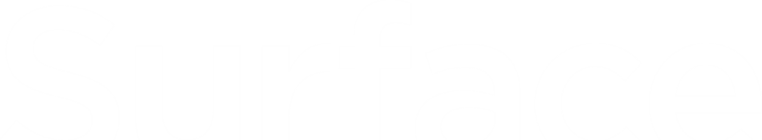 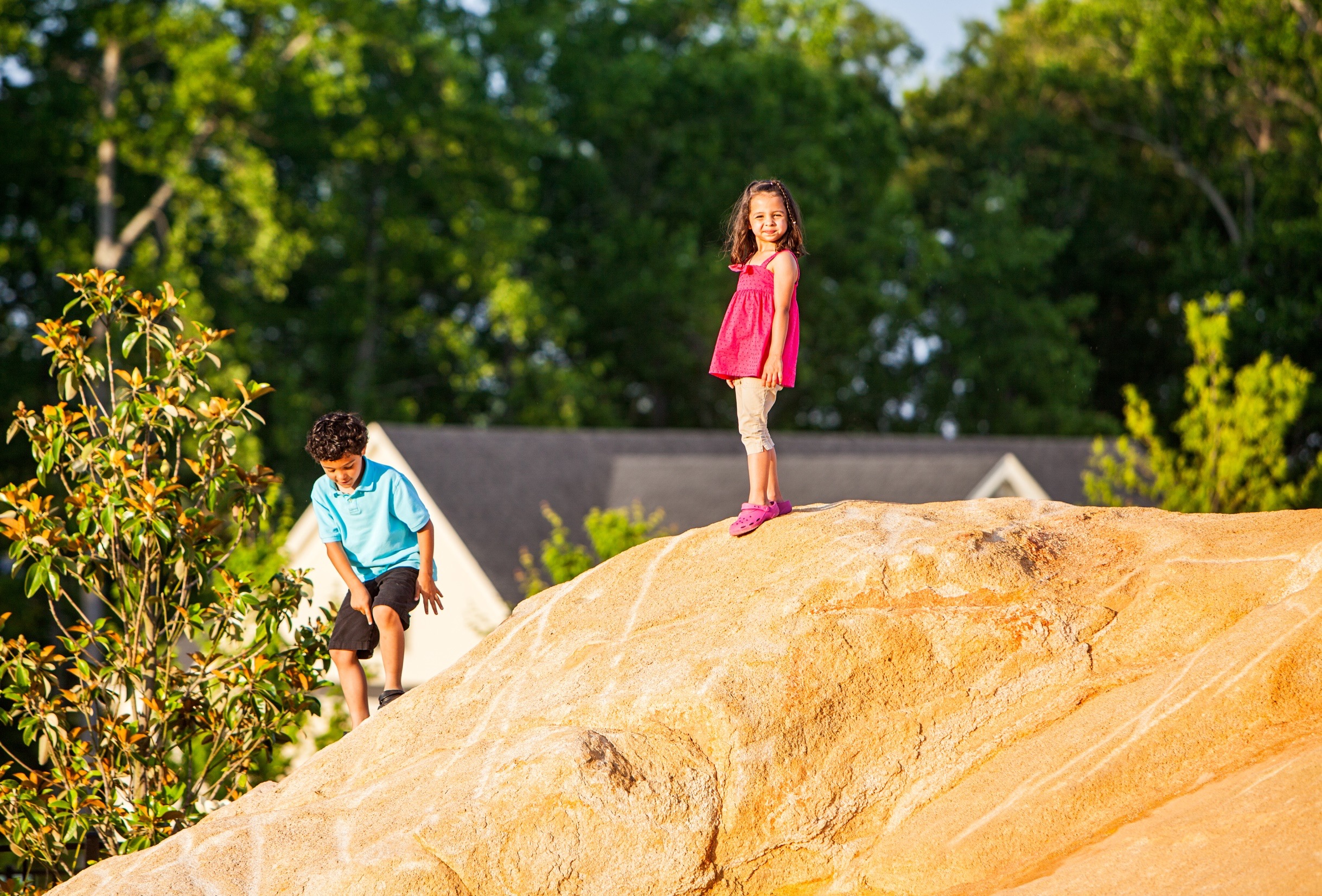 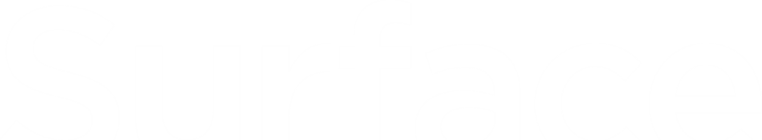 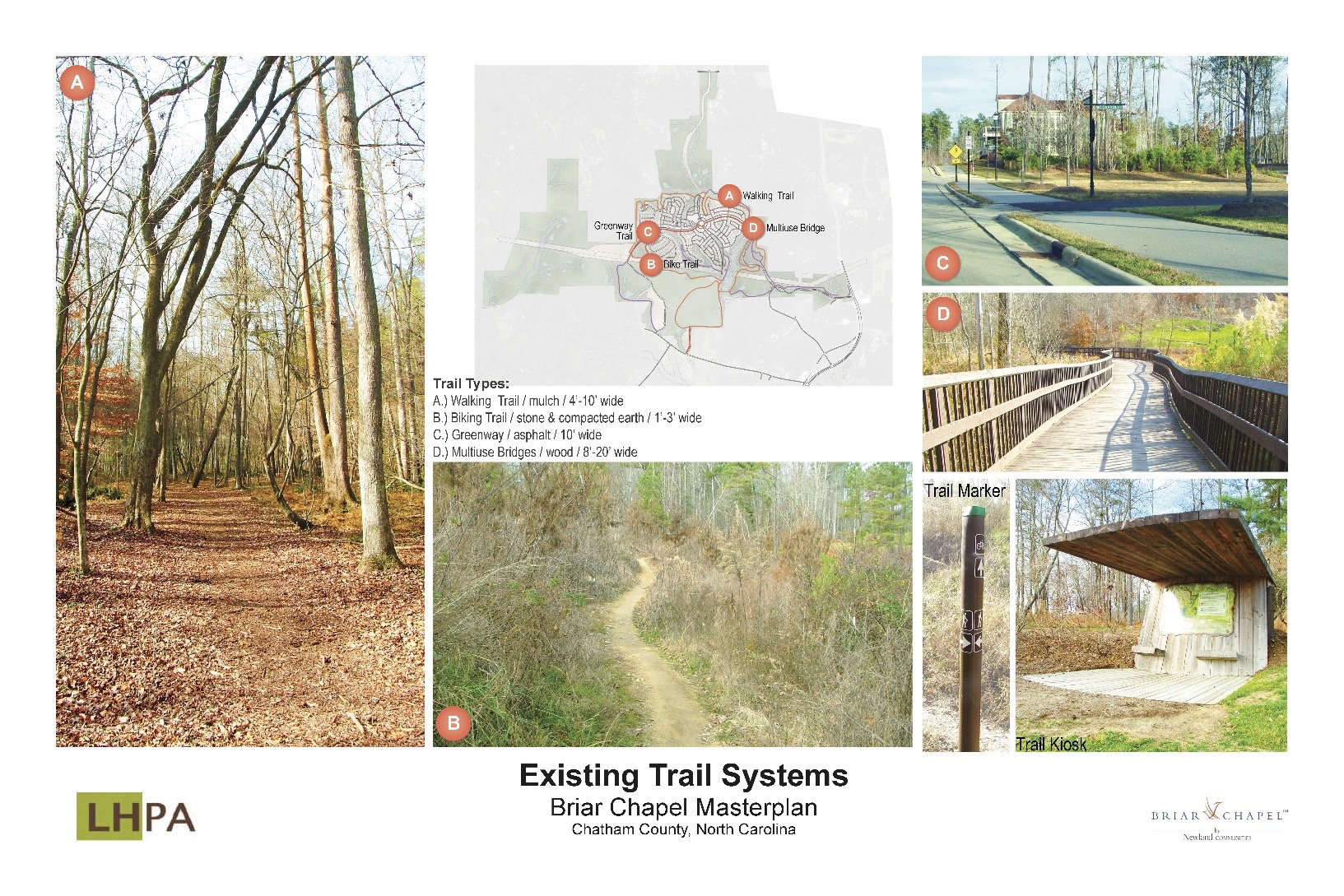 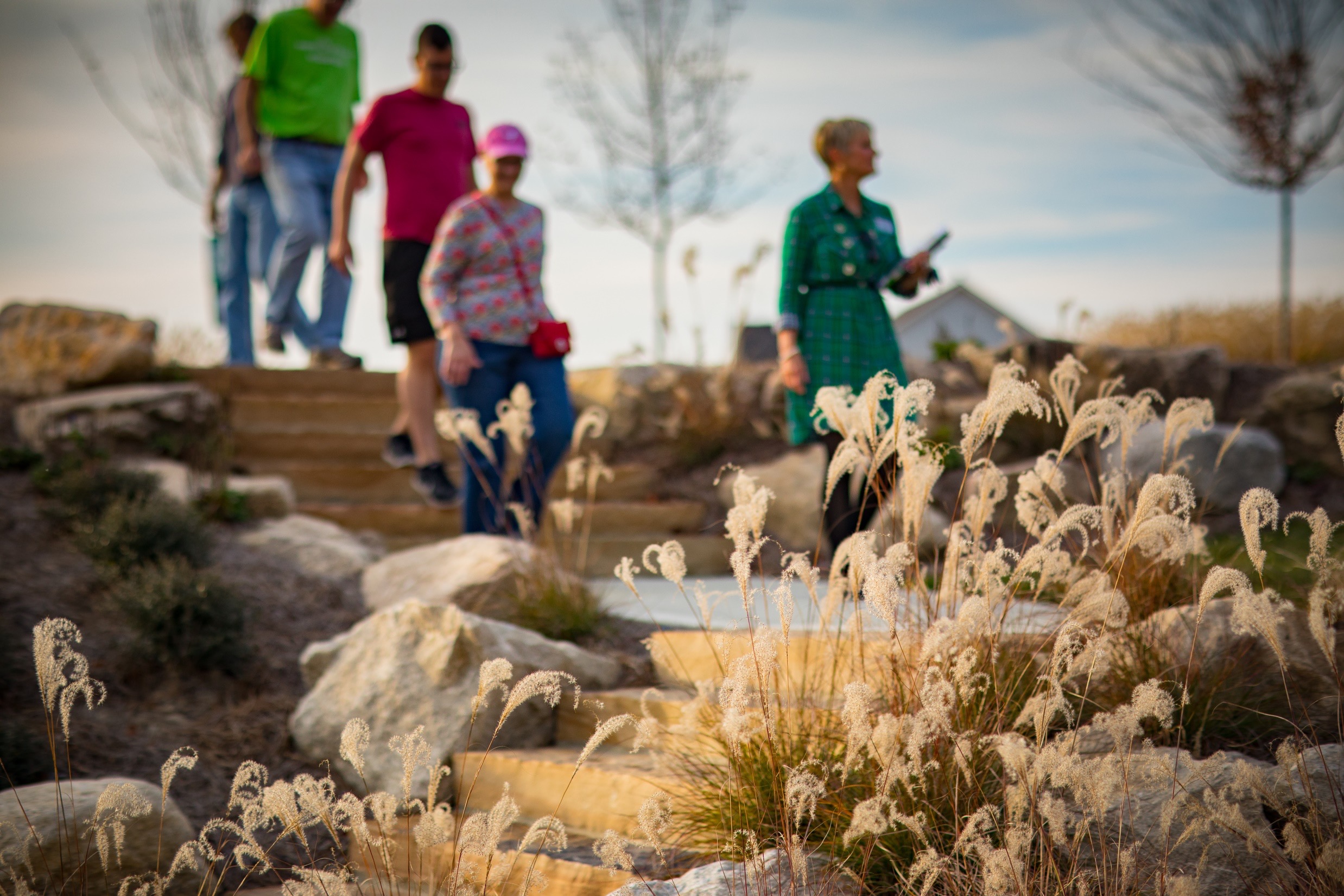 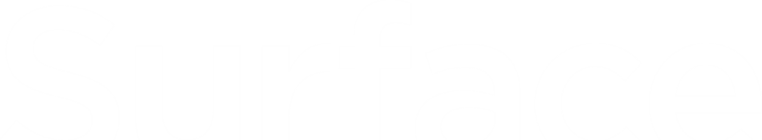 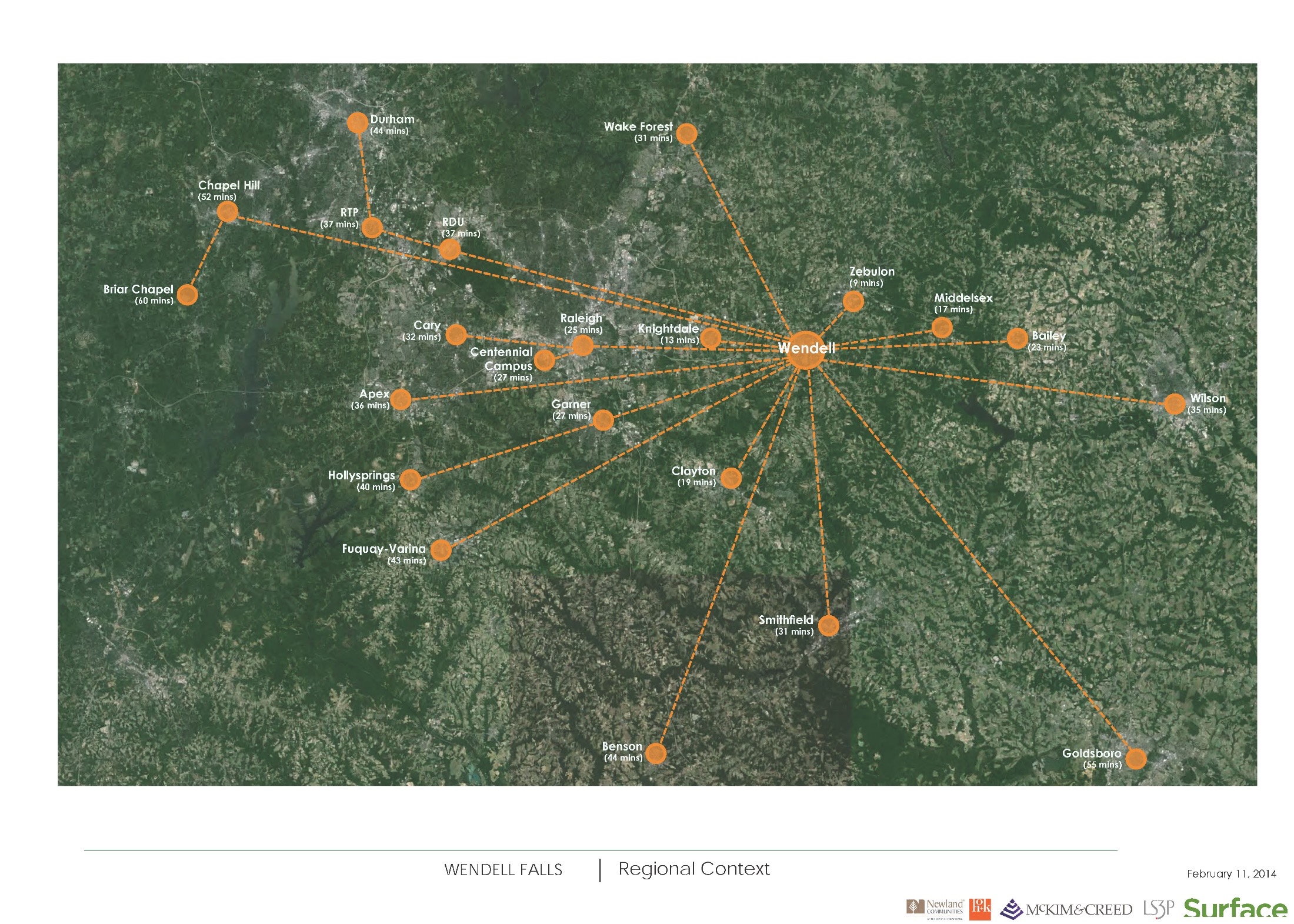 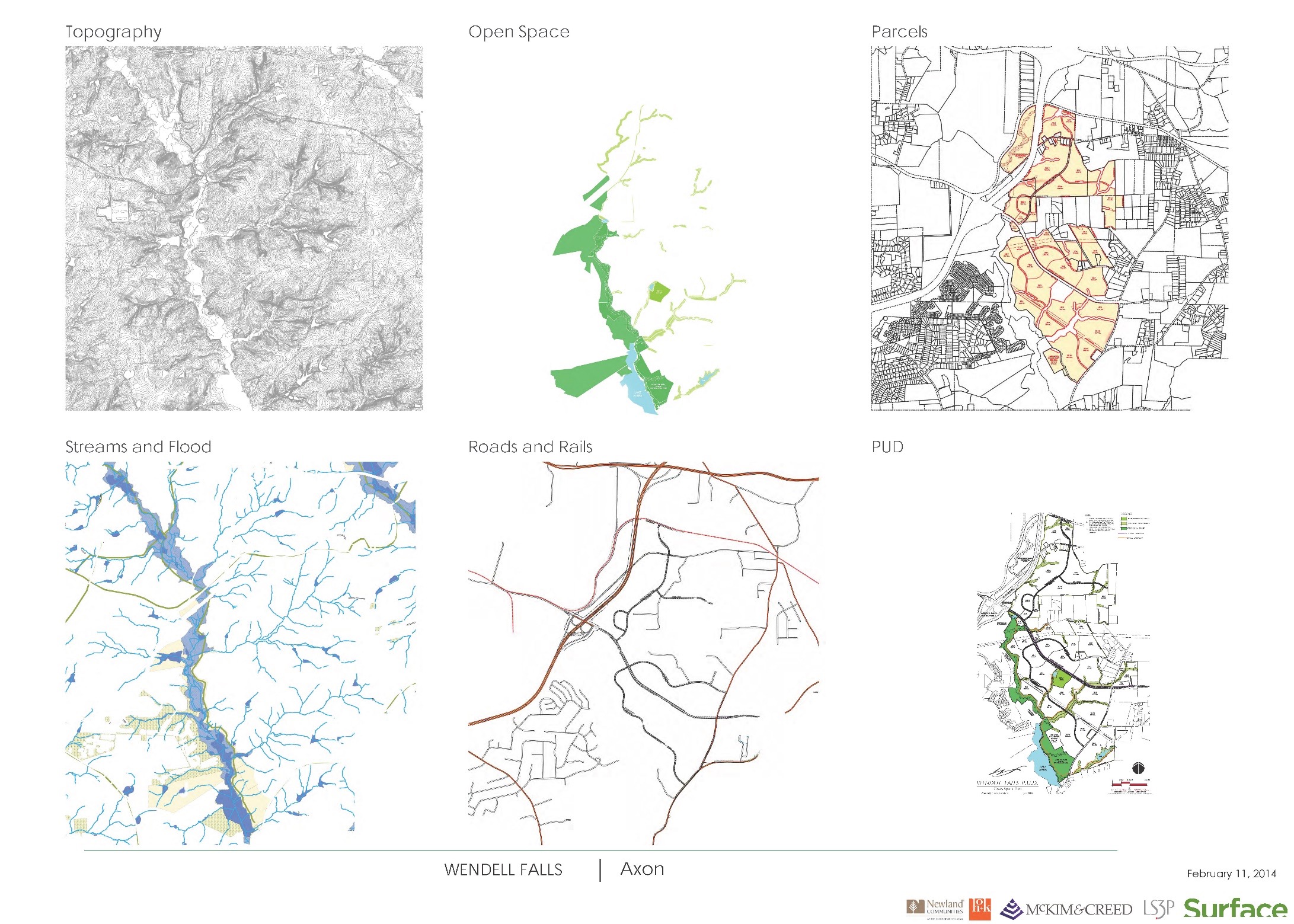 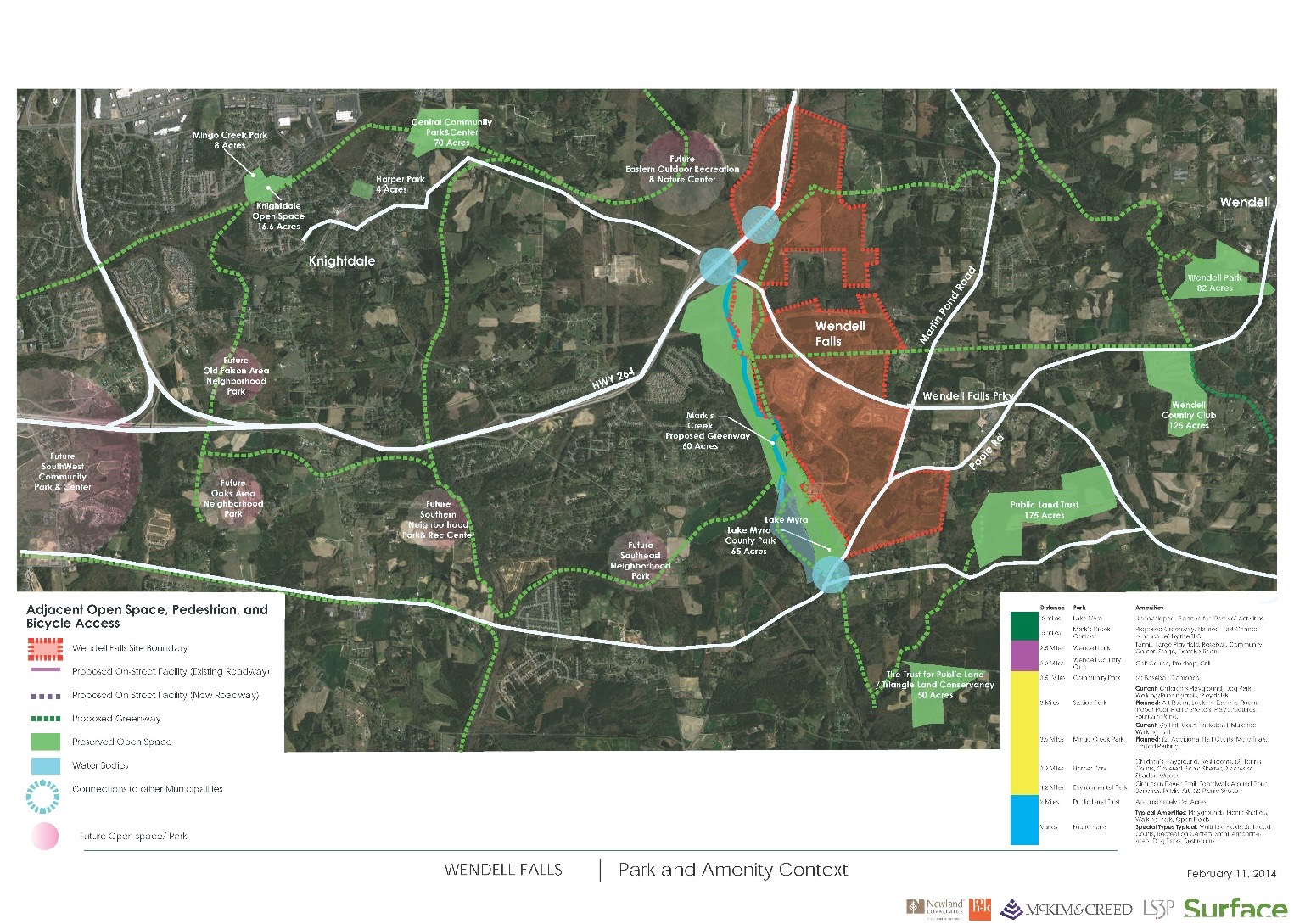 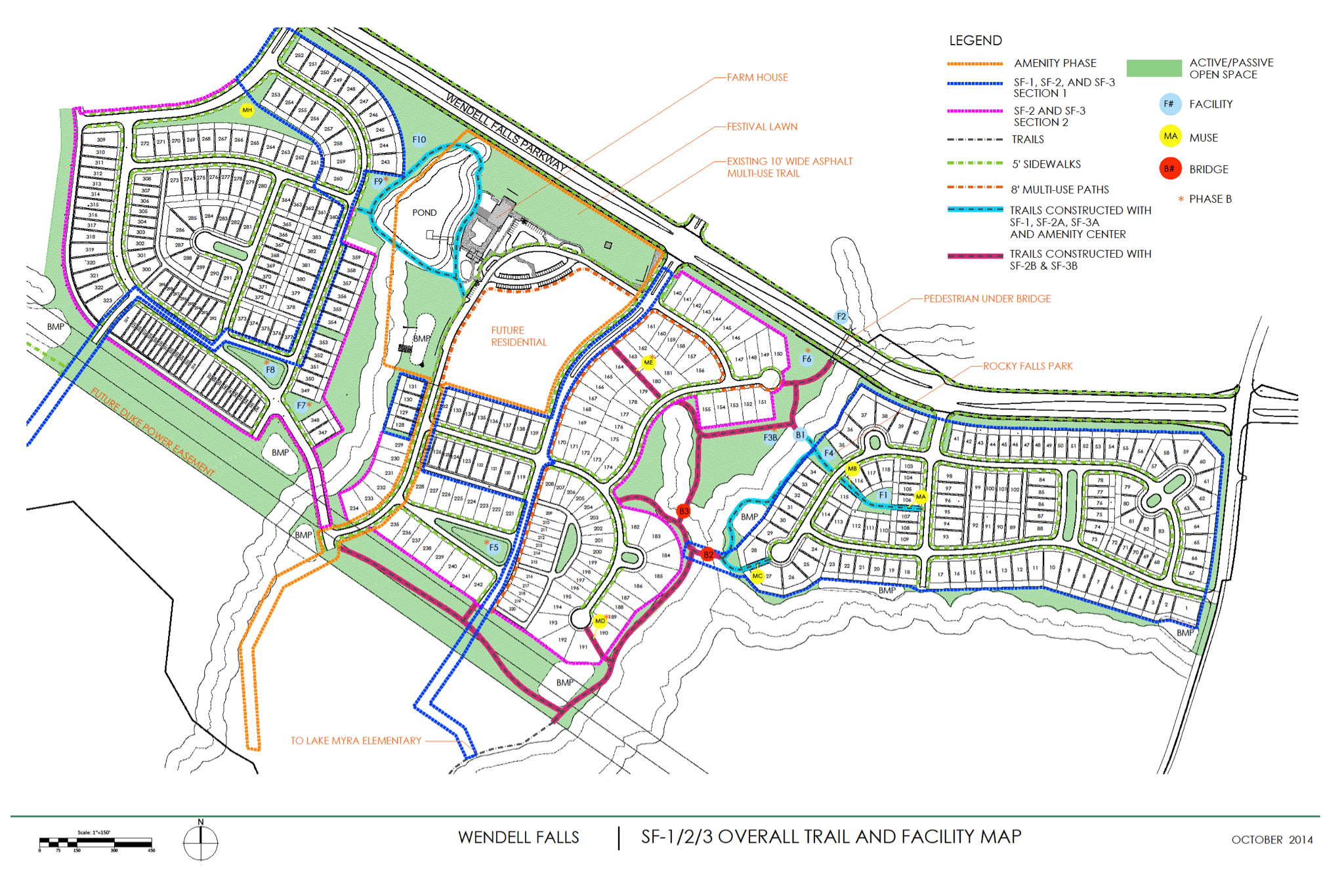 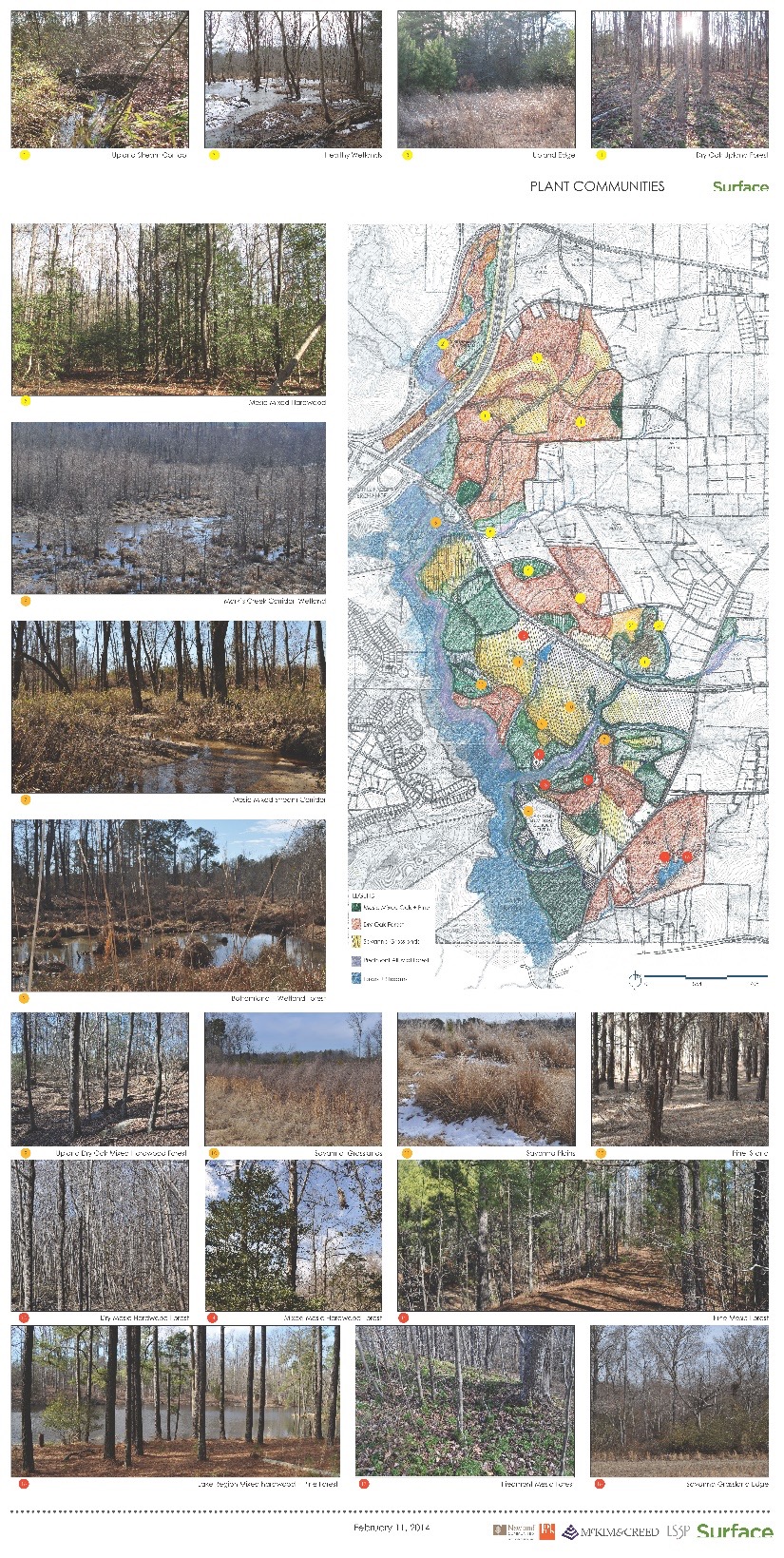 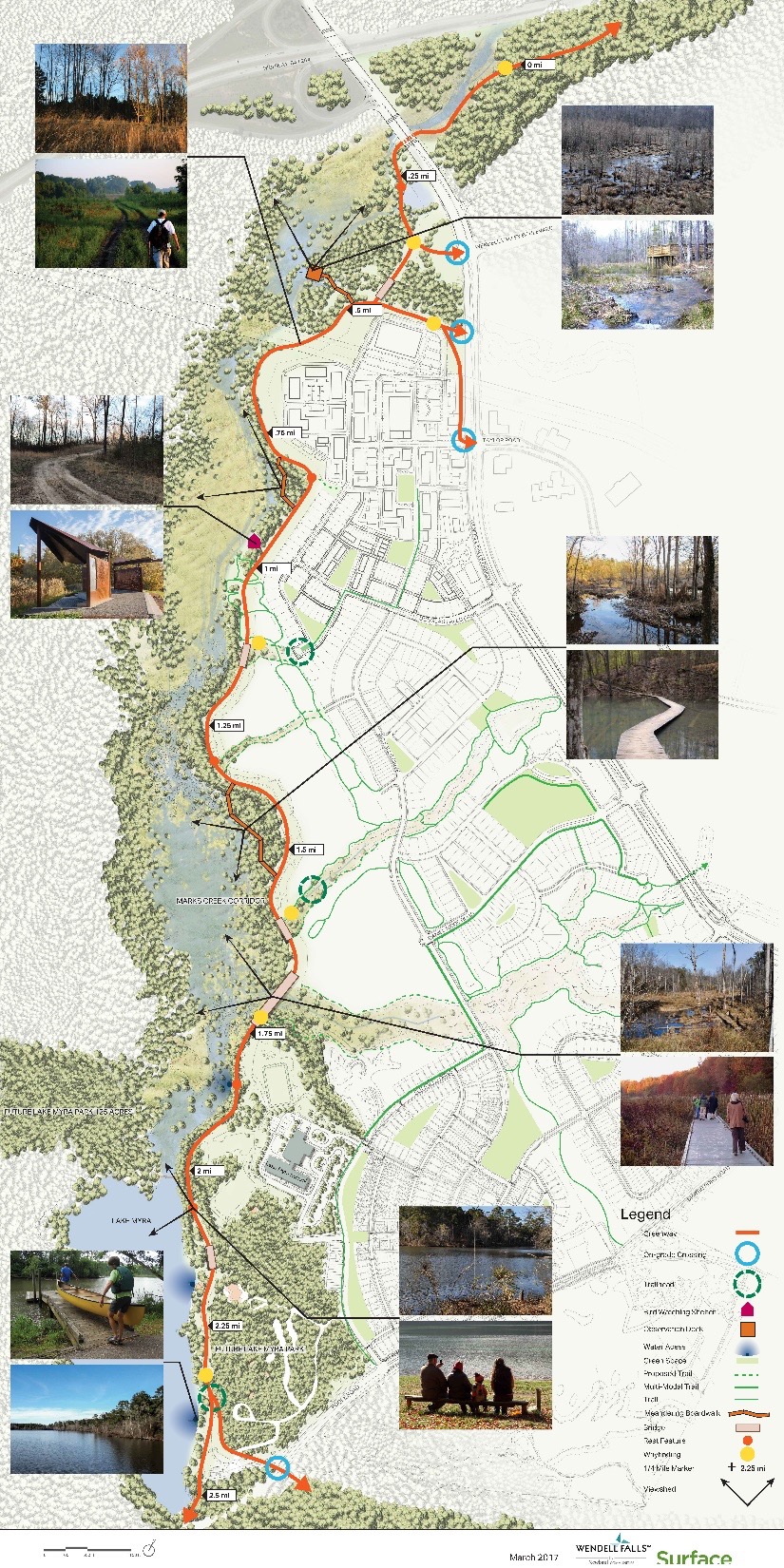 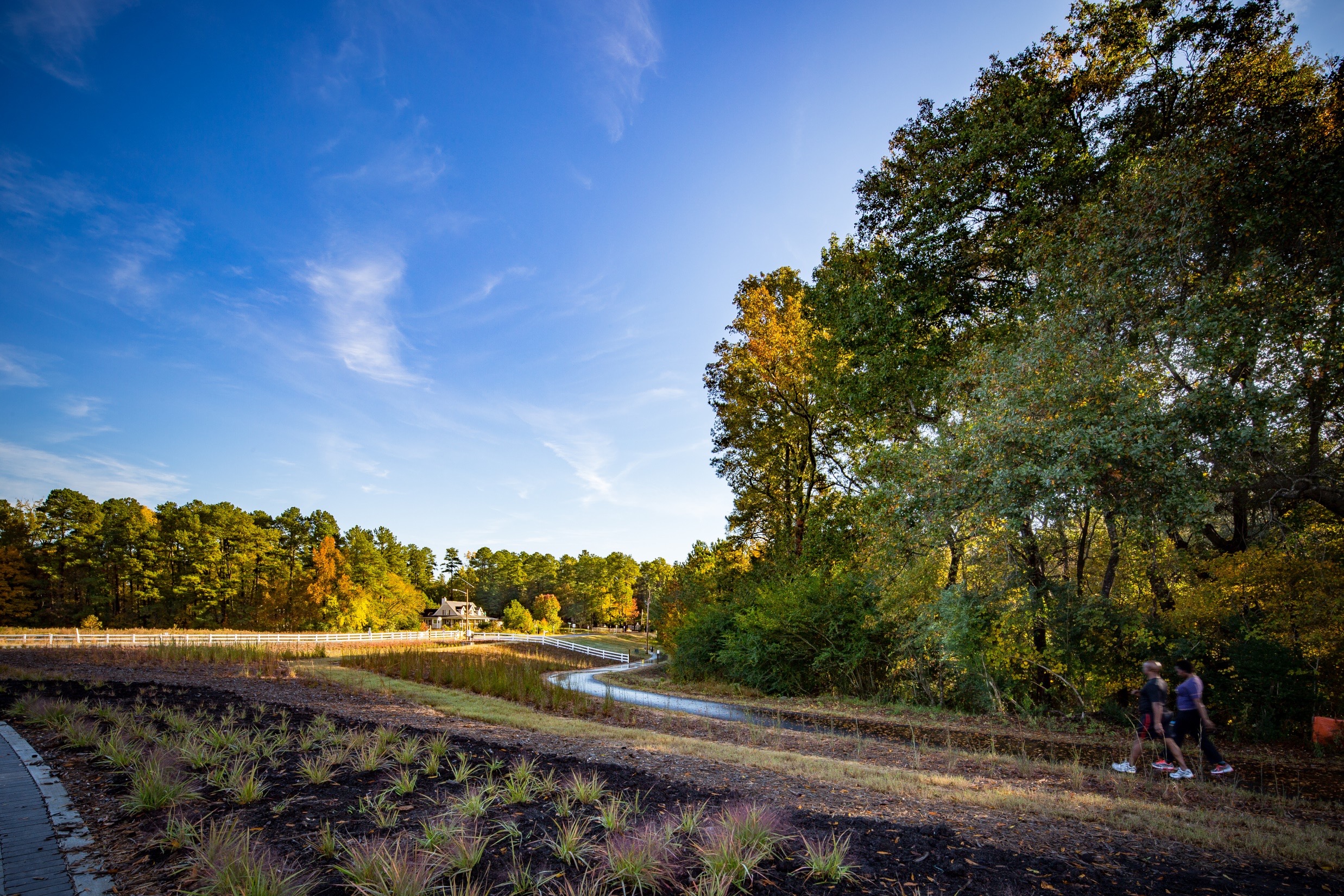 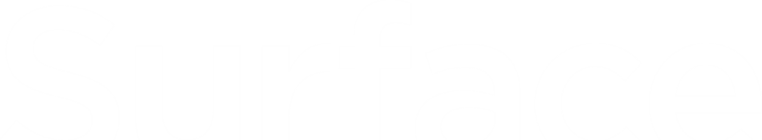 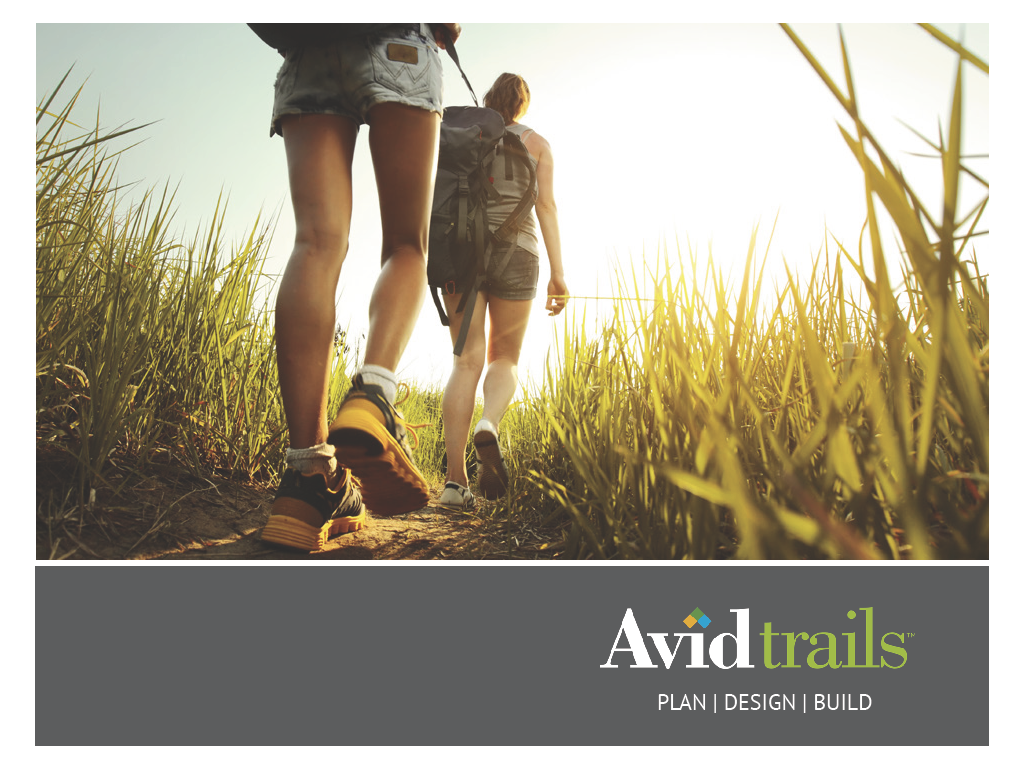 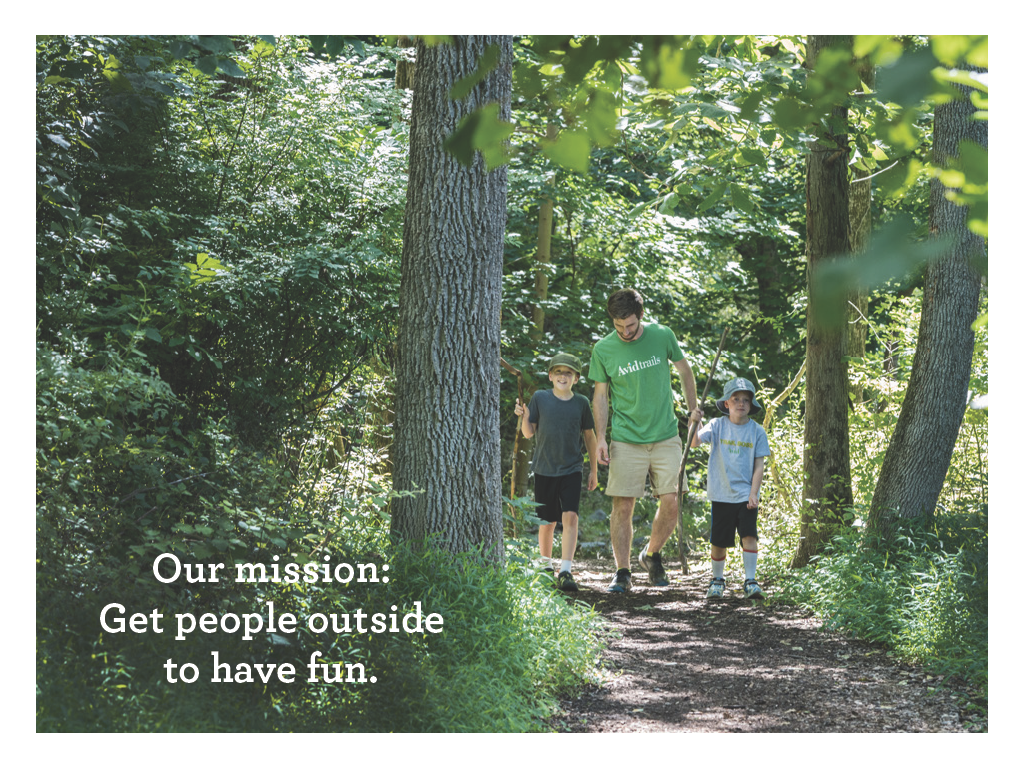 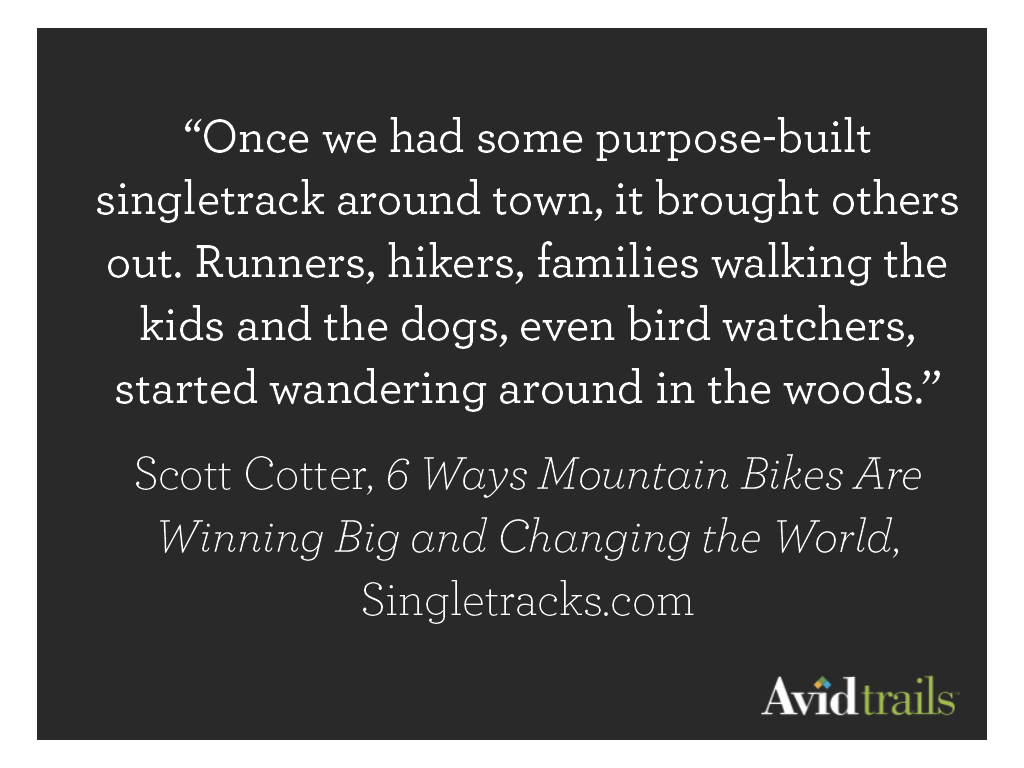 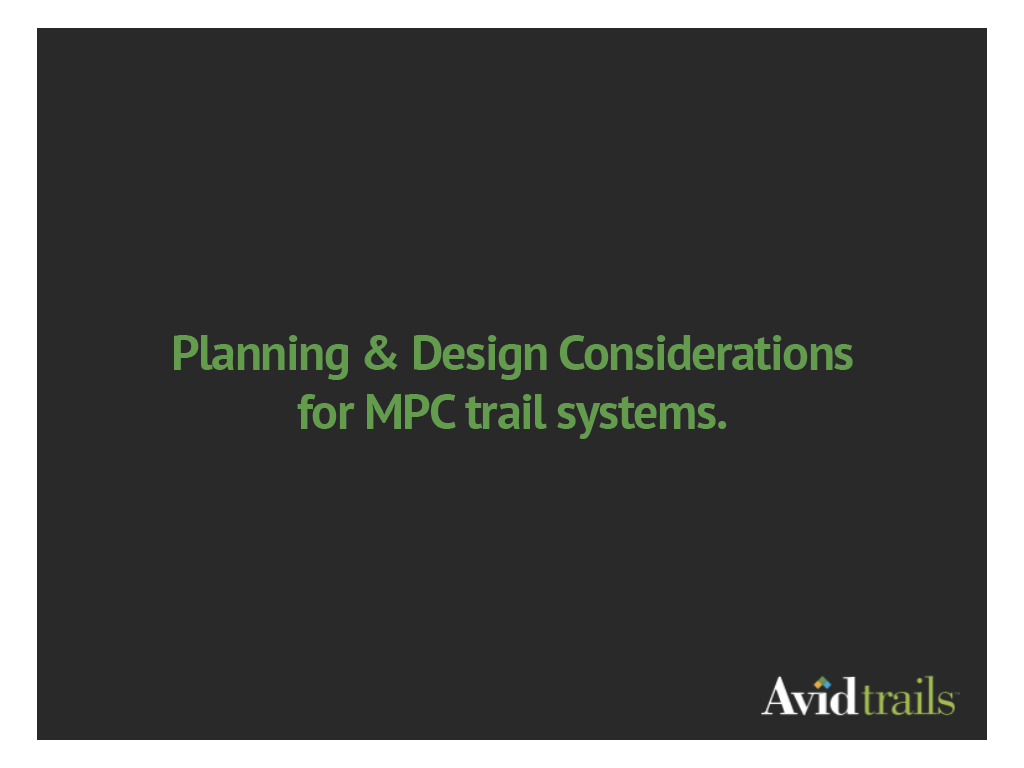 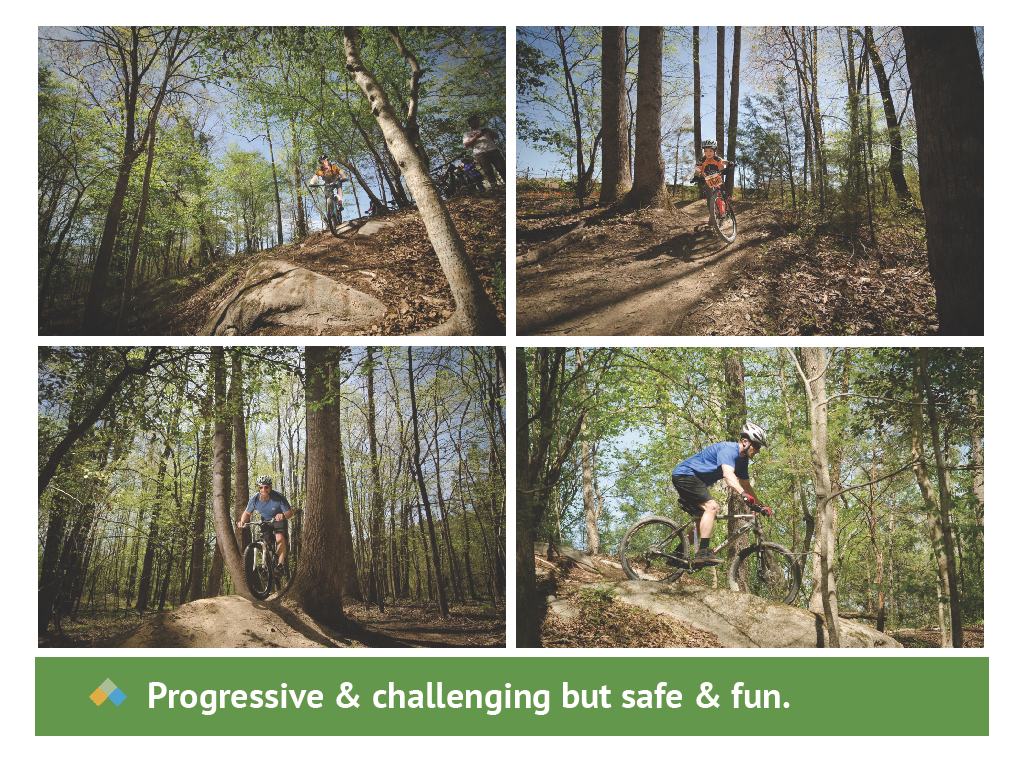 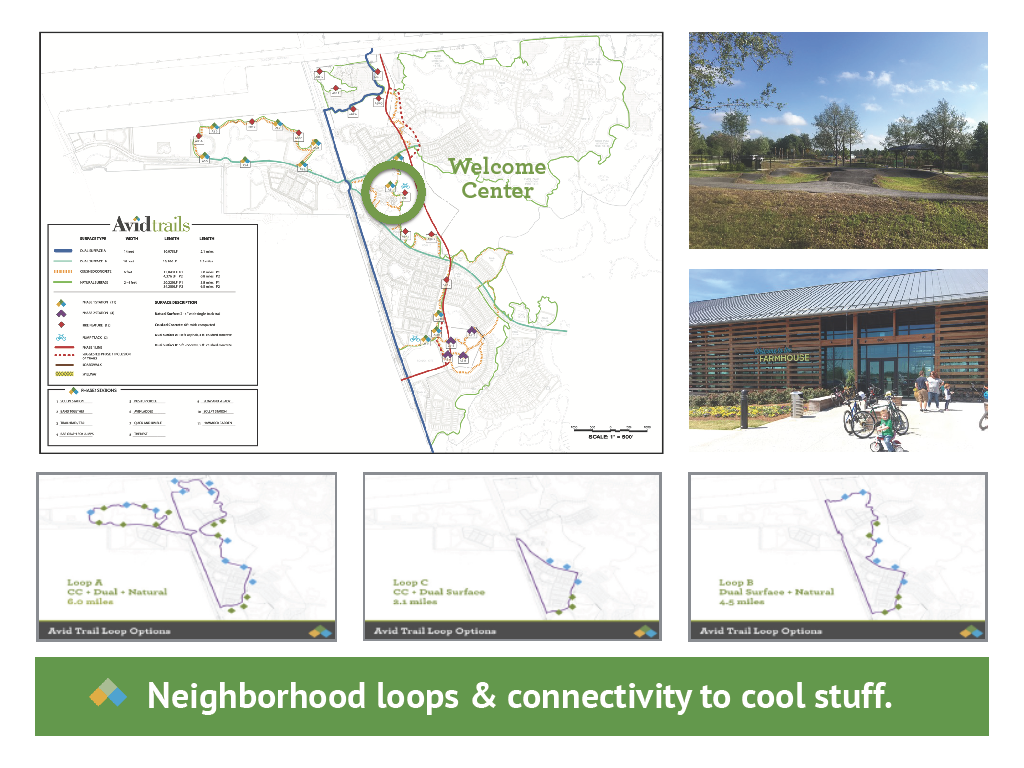 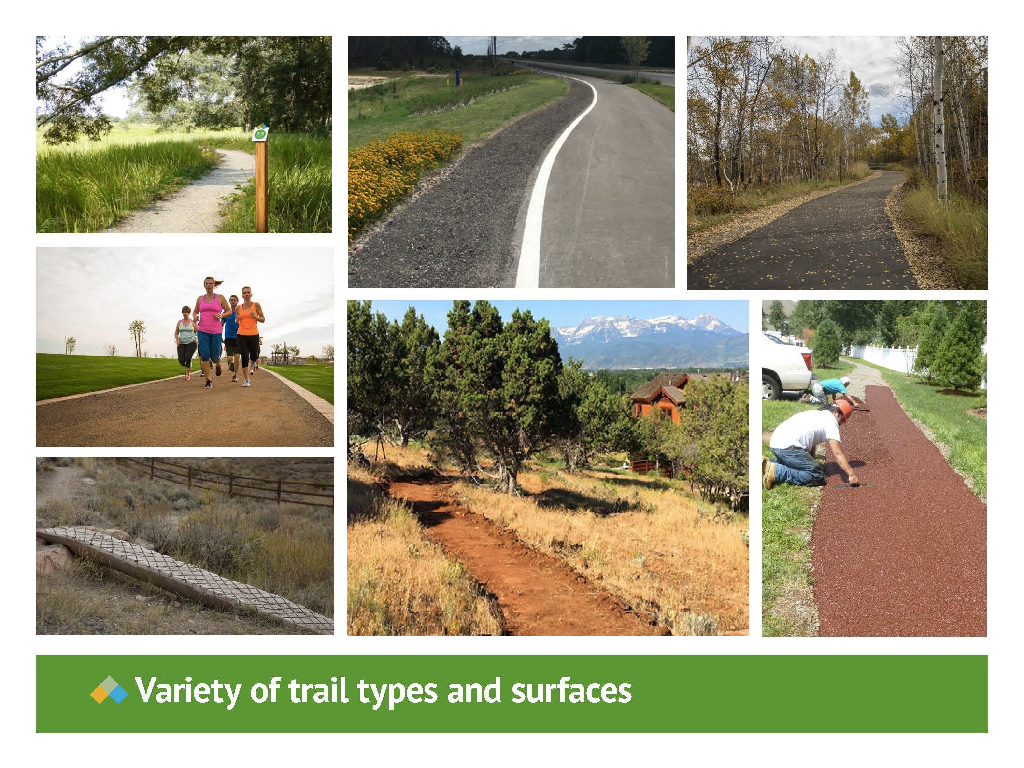 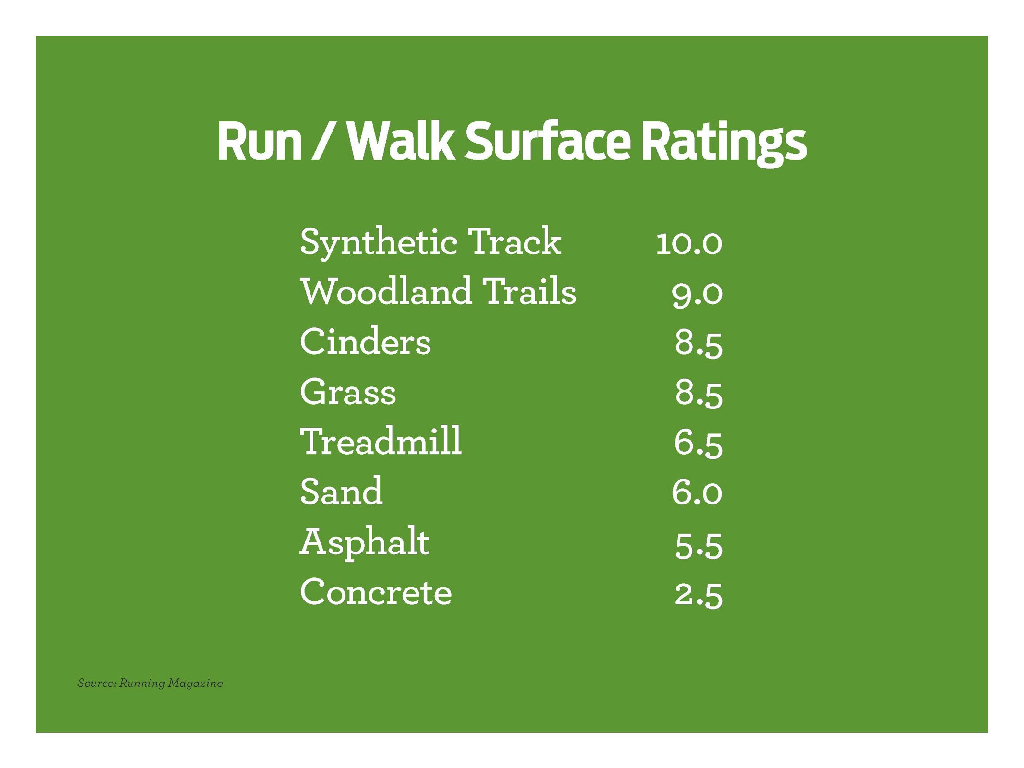 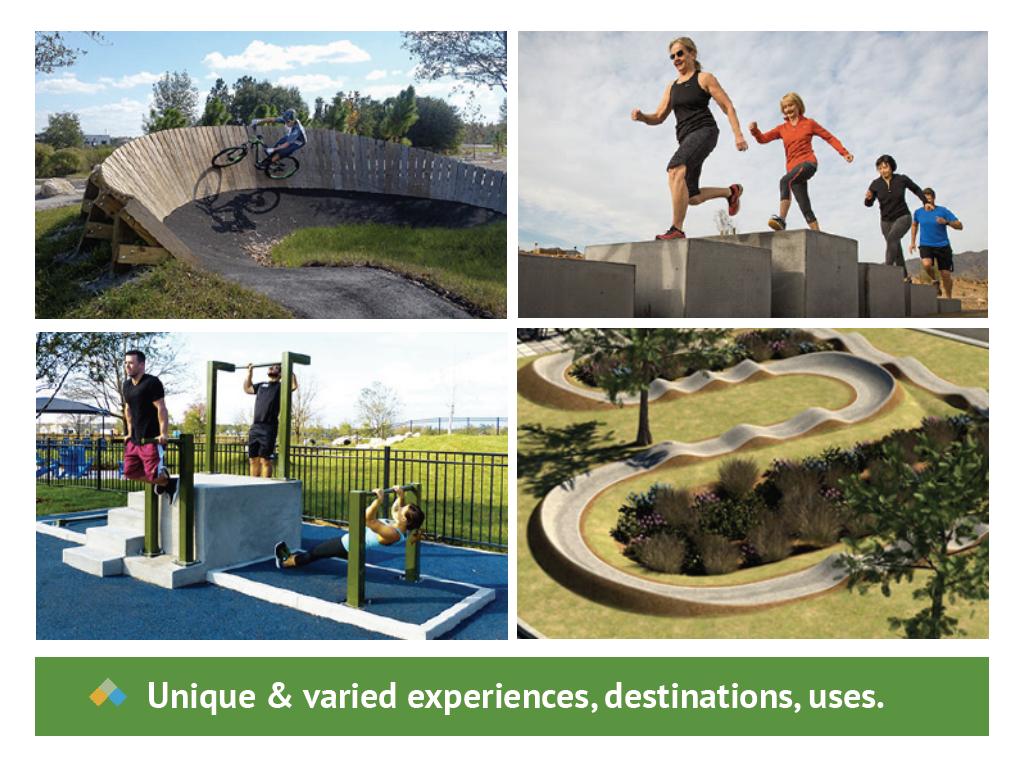 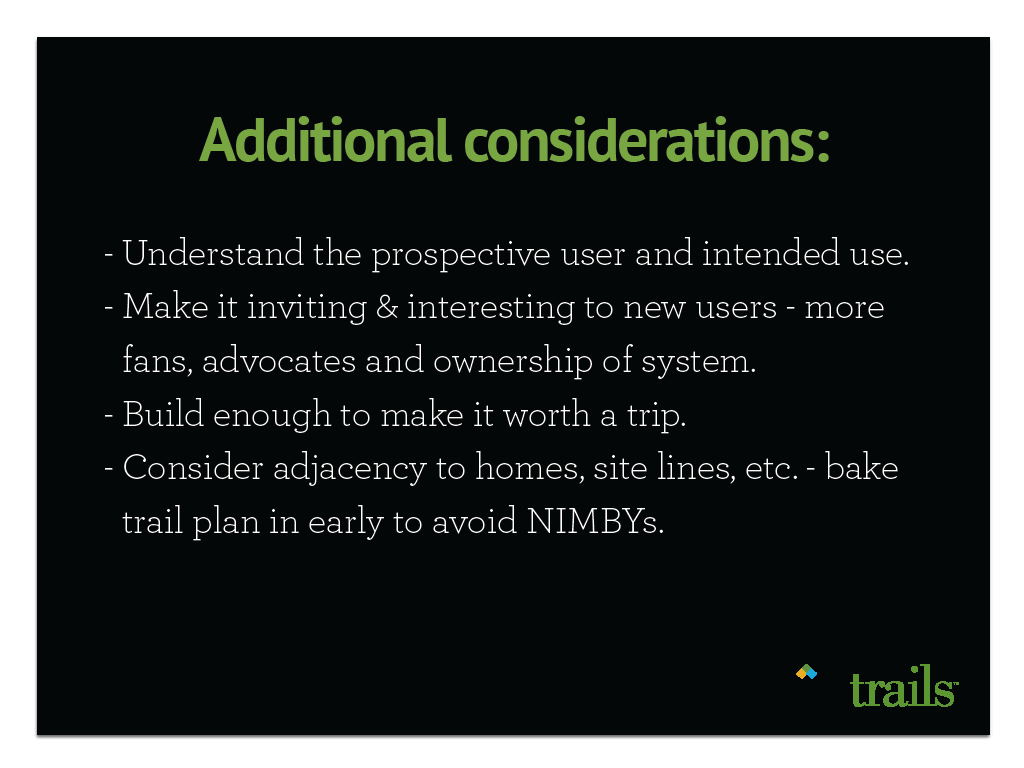 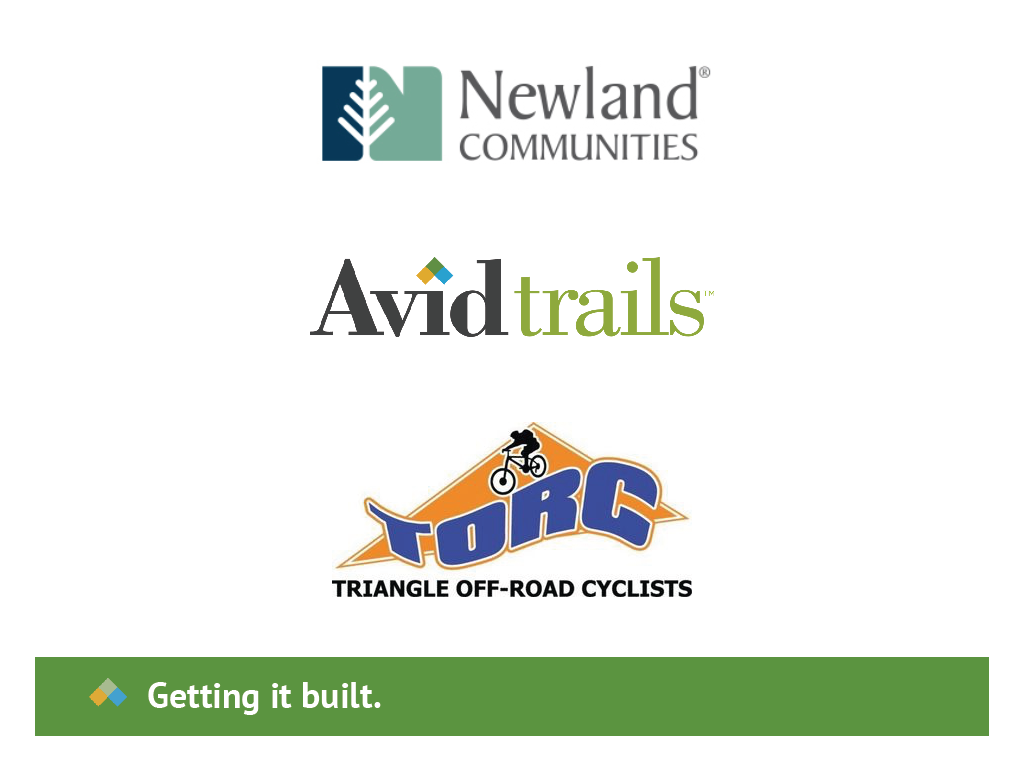 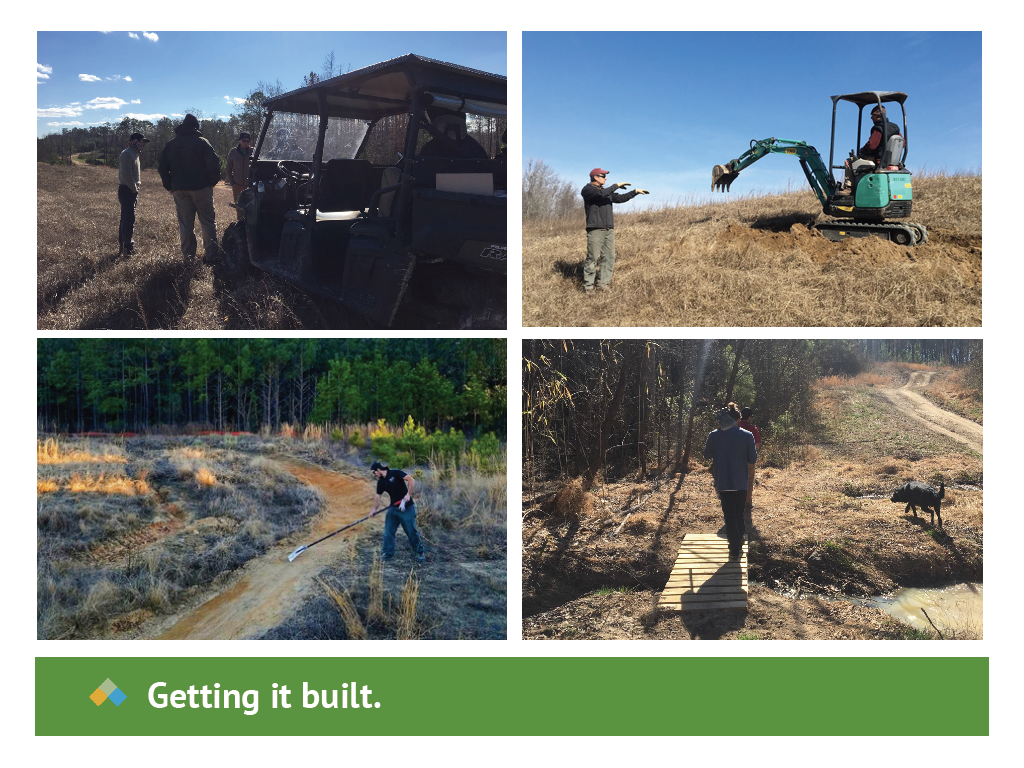 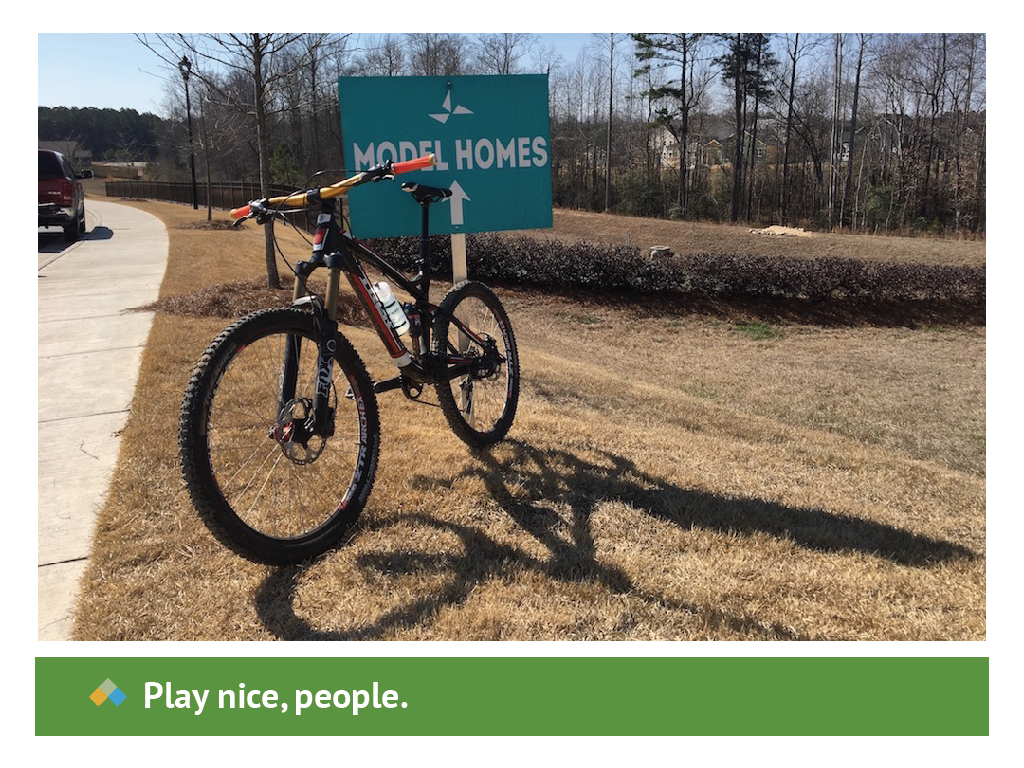 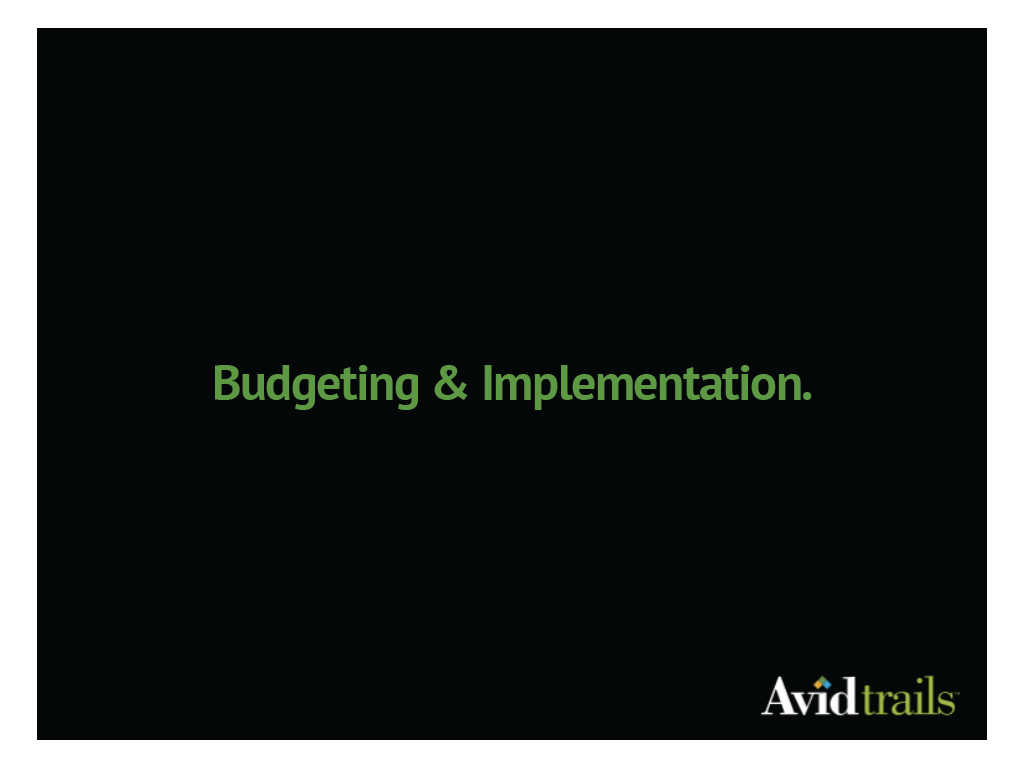 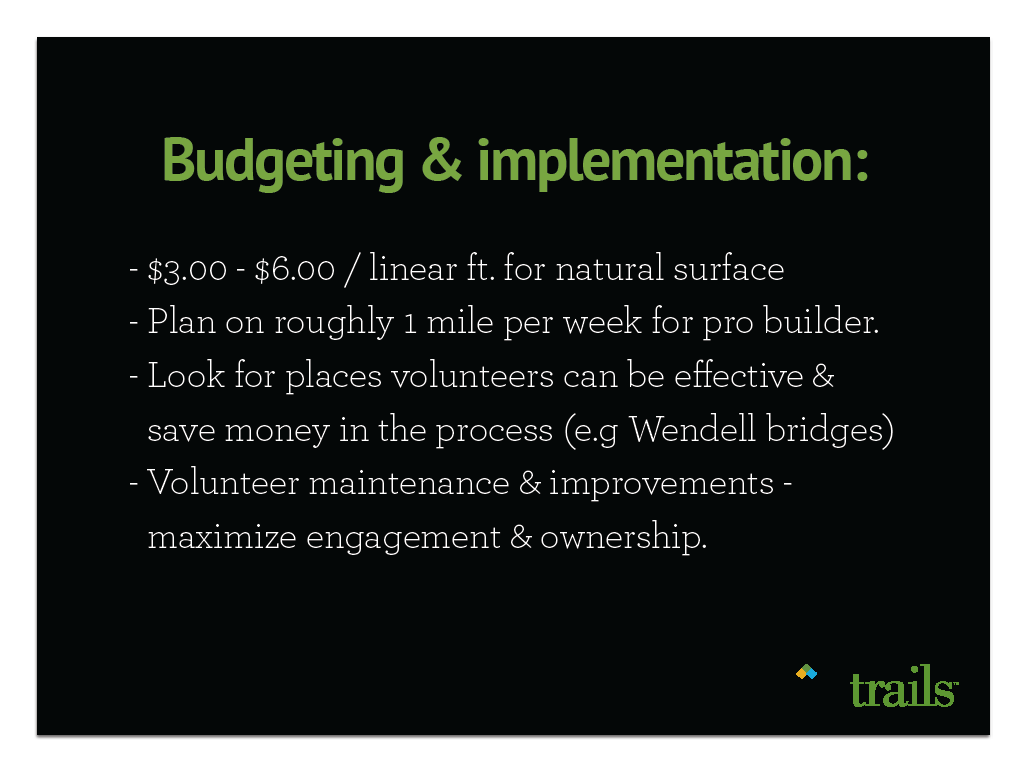 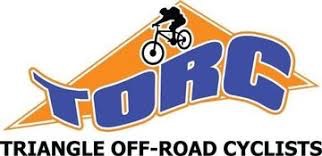 TORC’s role within Briar Chapel and Wendell Falls

Triangle Off-Road Cyclist (TORC) is a non-profit, volunteer organization (501) (C) (3) dedicated to safeguarding the future of mountain biking in the Triangle area of North Carolina.

Over 500 members and growing

Began building trails in Briar Chapel in 2007

Continue expansion of trails within Briar Chapel

Sponsor races

Promotes trail access
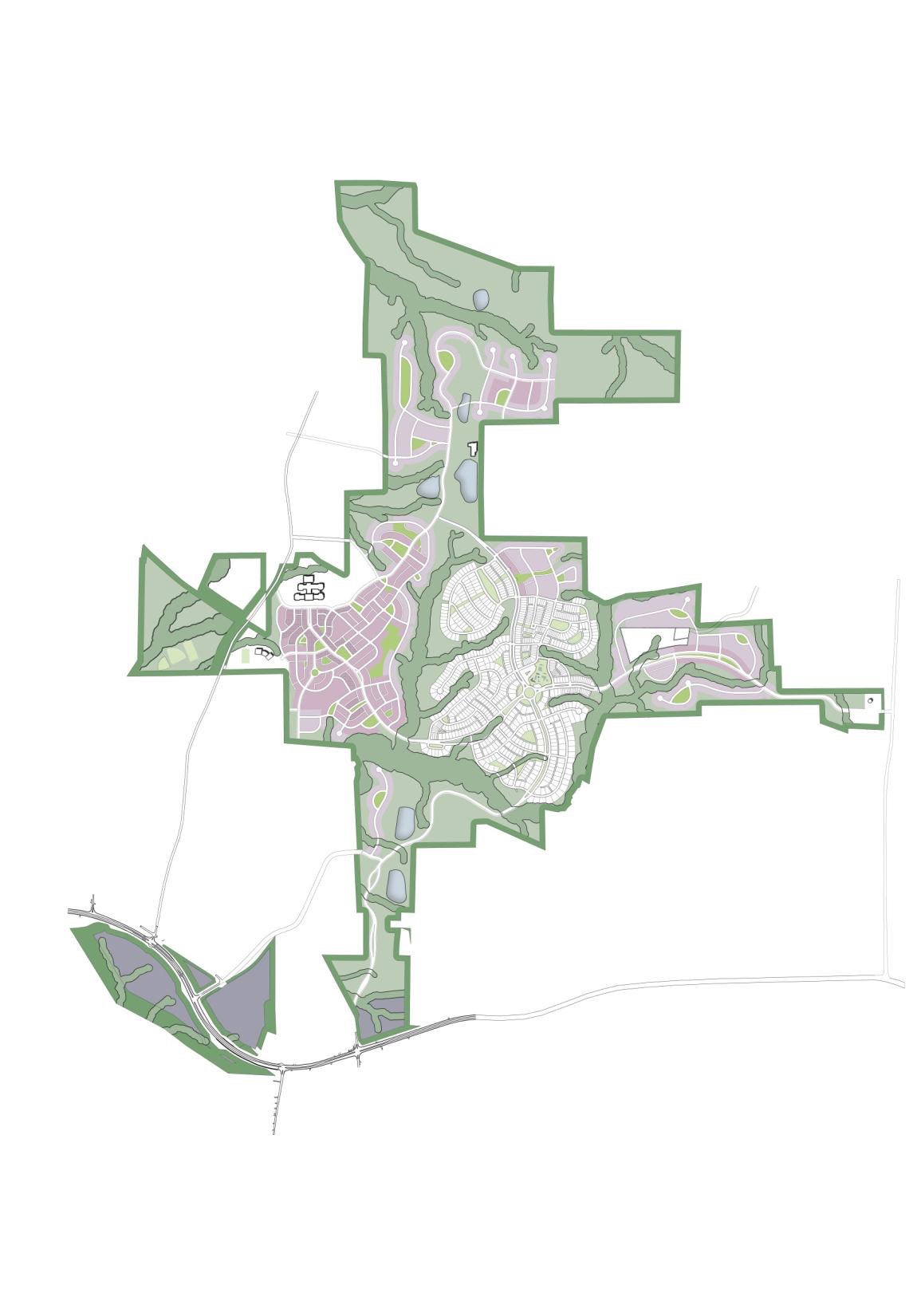 [Speaker Notes: The Special District Zone]
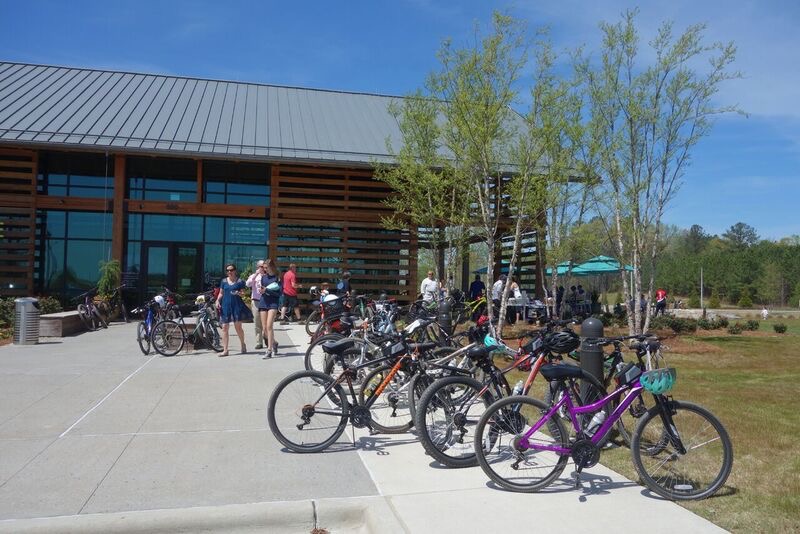 Events

Promote the sport of mountain biking through a warm welcome to all that enthusiastic and interested in the sport

We offer rides, clinics, and events to accommodate people with all skill levels

TORC holds several races a year with multiple categories so you can compete at your skill level as a individual or a team

Continue expansion of trails within Briar Chapel
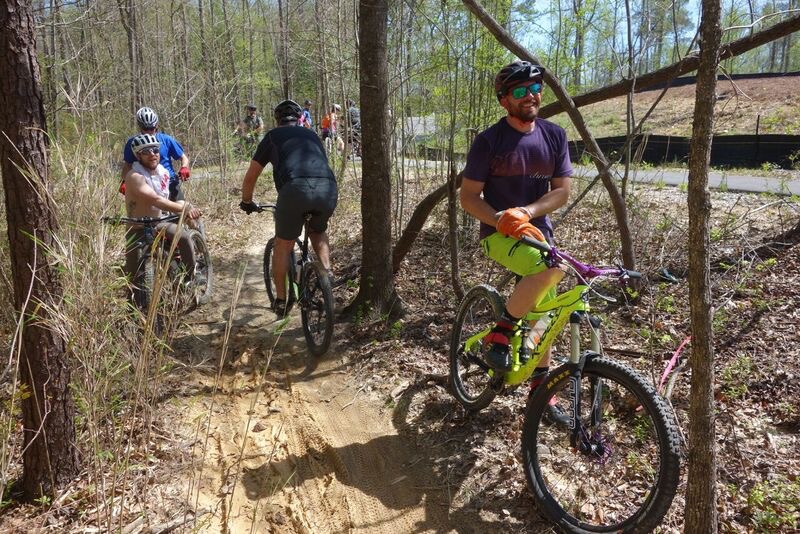 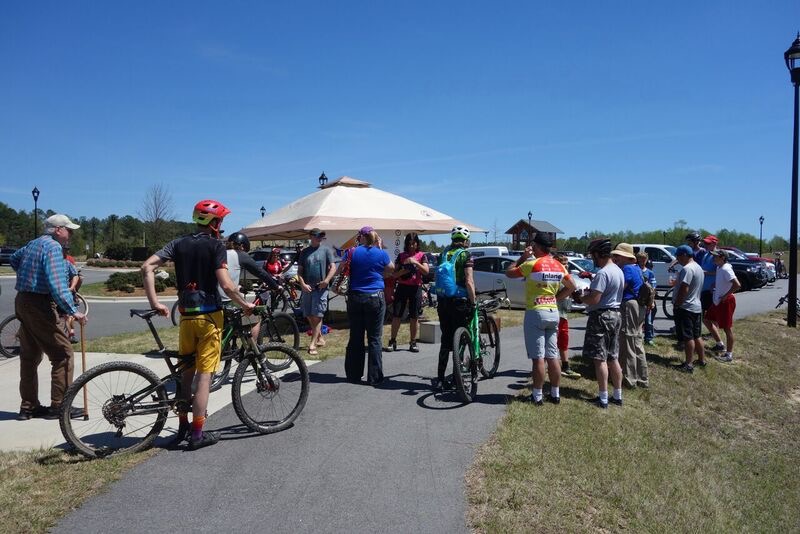 Events

TORC holds local group rides nearly year-round throughout the various trails for all different skill levels, with beginner rides being some of the most popular

At Briar Chapel we hold night time rides to increase participation

For the grand opening of Wendell Falls we held our first race within the community.
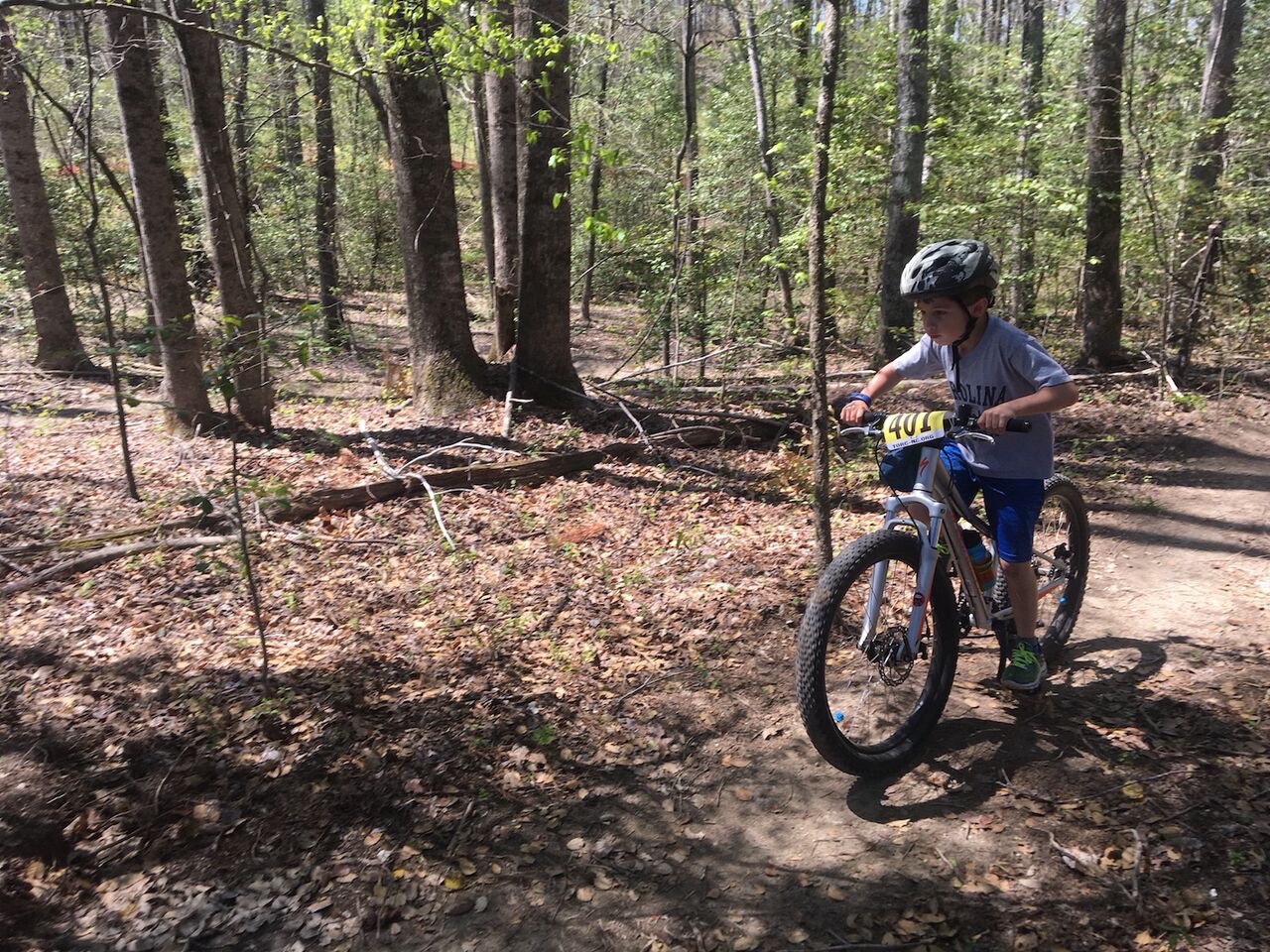 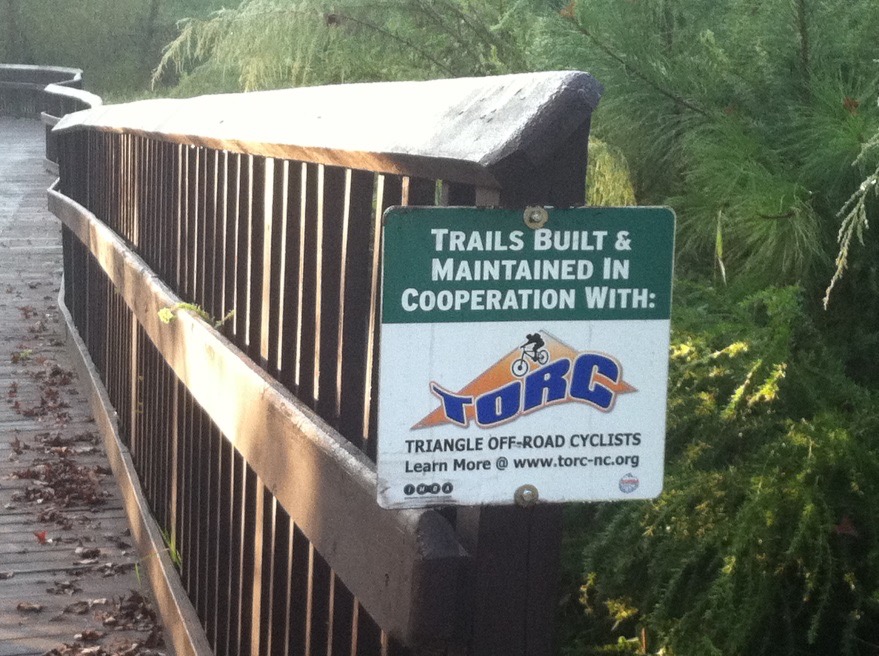 Maintaining Trails

TORC schedules workdays for the 500+ volunteers throughout the year to assist in the singletrack construction or maintenance of existing trails

For Briar Chapel we act as custodians of the trails insuring that the trails are safe and clean for all to enjoy

Maintaining trails is essential to ensure that new trails get built, existing trails remain stable, and that we maintain strong relationships with local public and private land owners
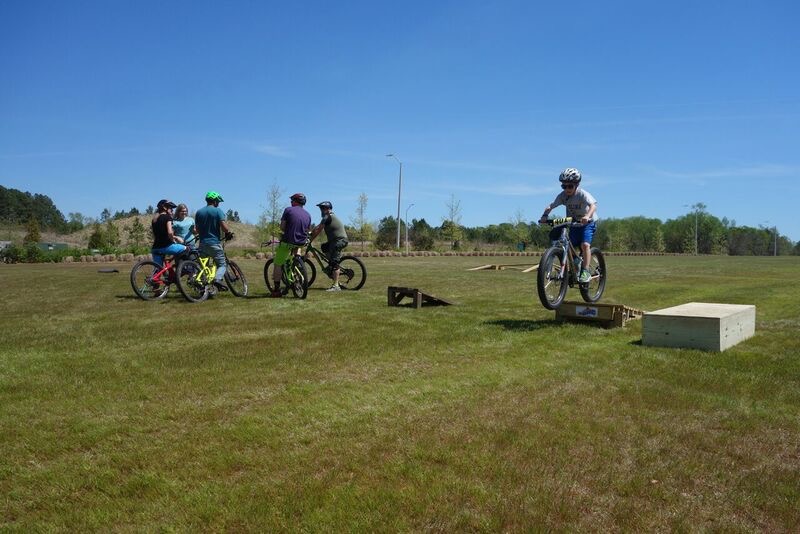 Wendell Falls and Briar Chapel

Private land owner sought assistance to build and develop trails as well as build and develop community 

The success of these trails have provided acceptance of the communities within the larger, regional community as well as adding to the overall length of trails for all to use

By having the unique and challenging trails, the bike community has grown significantly since the first trail was constructed in Briar Chapel
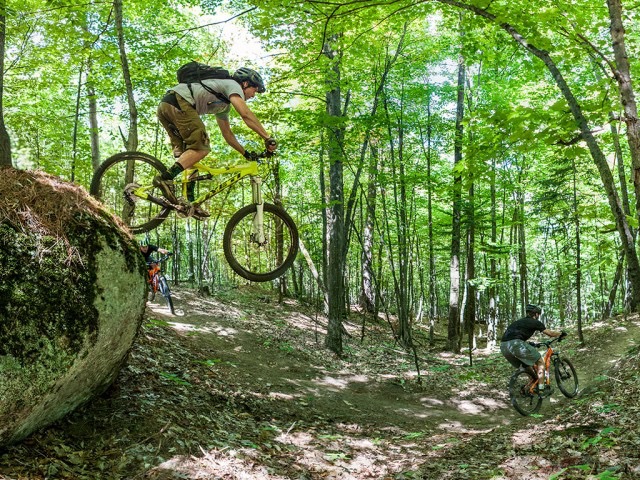 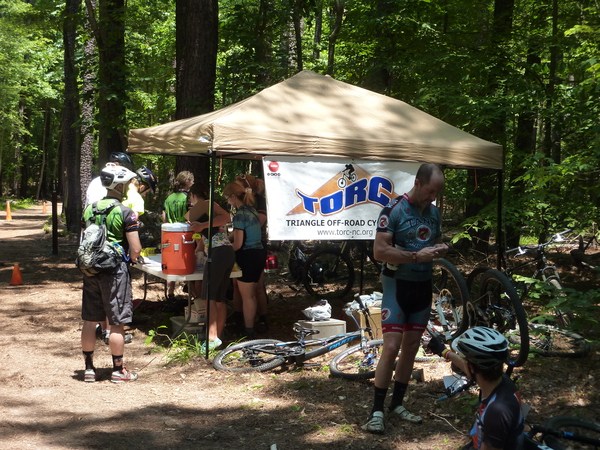 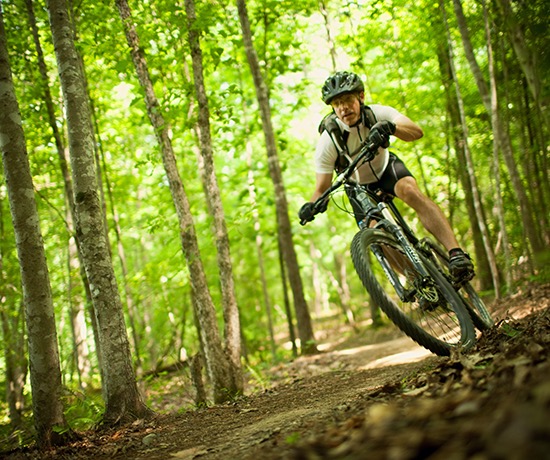 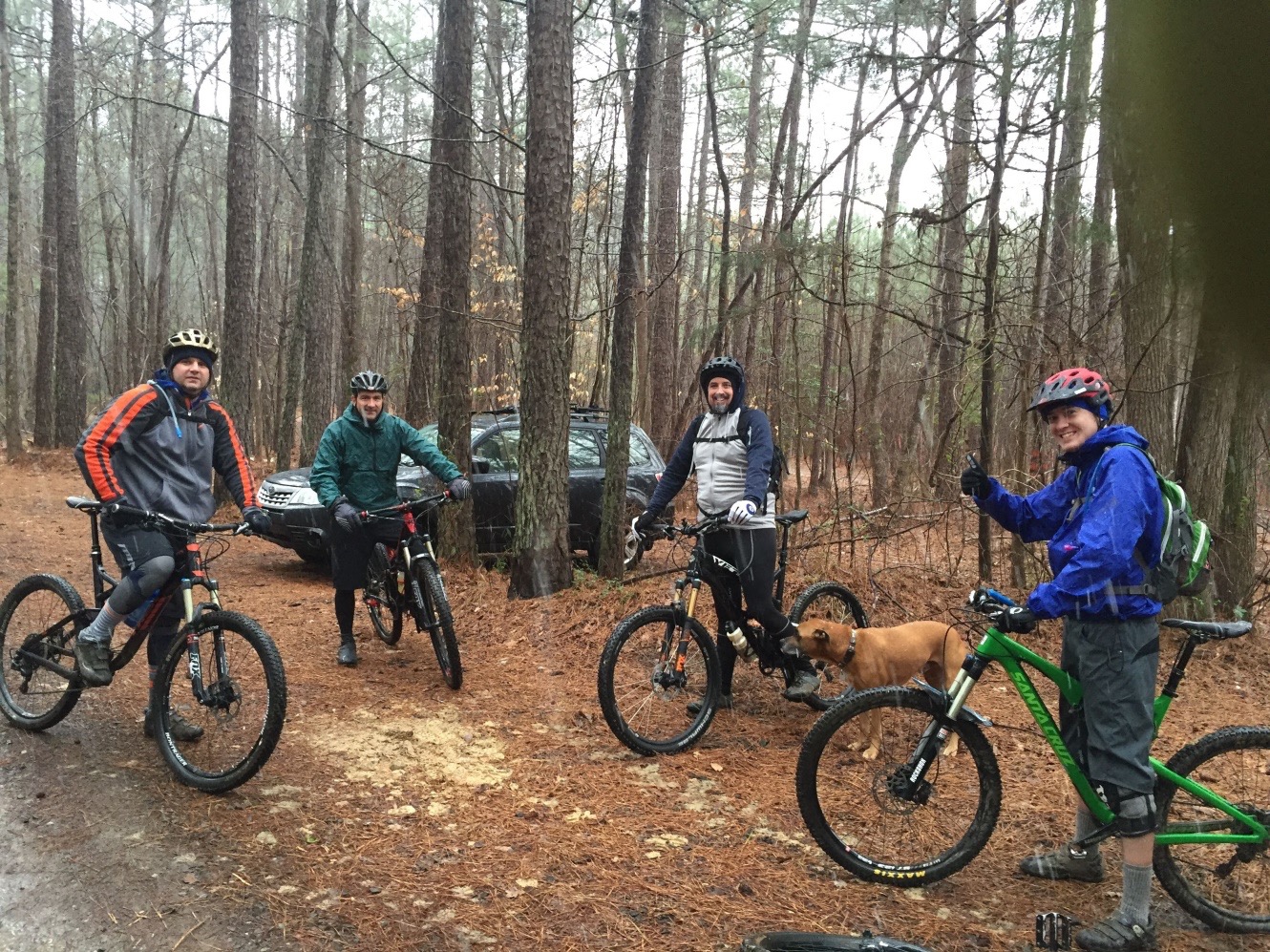 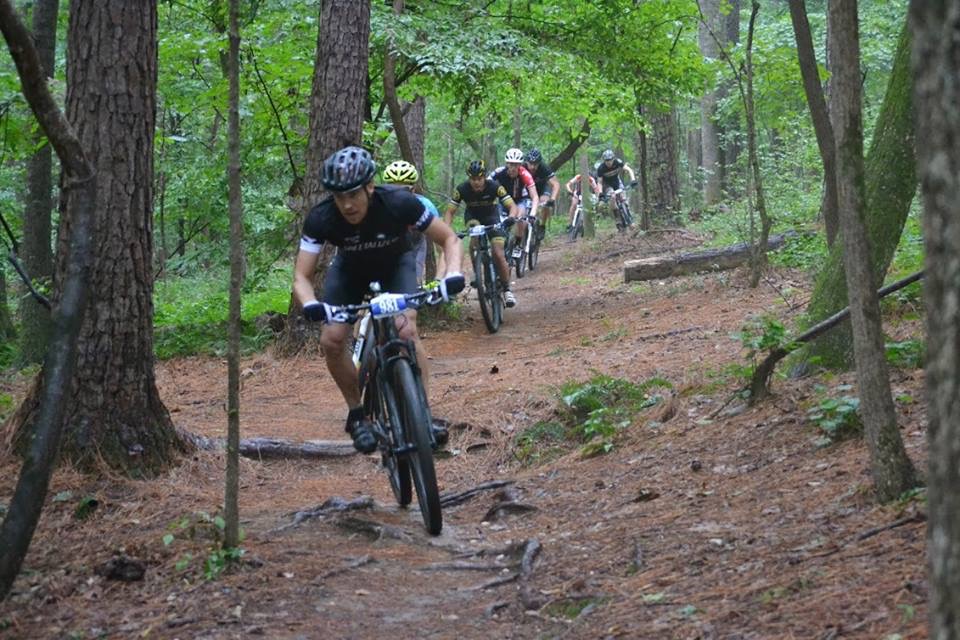